Министерство образования РМ
Портфолио
              Яшонковой 
   Людмилы Степановны,
     старшего воспитателя 
МДОУ «Детский сад № 99 комбинированного вида»
                  г. о. Саранск


Дата рождения: 09. 07. 1973г.

Профессиональное образование: высшее, окончила МГПИ им. М. Е. Евсевьева в 2006 году по специальности Педагогика и методика дошкольного образования с дополнительной специальностью «Педагог - психолог» 

Наличие квалификационной категории: Высшая
Дата последней аттестации: 25. 02. 2015 г.
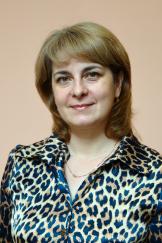 Аттестационный лист
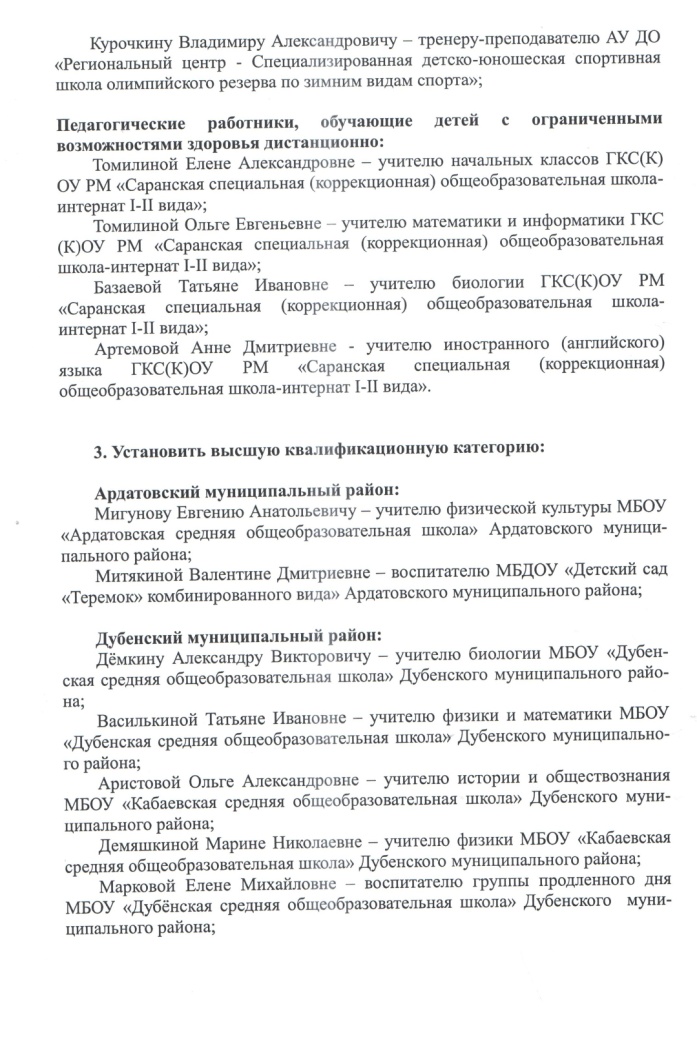 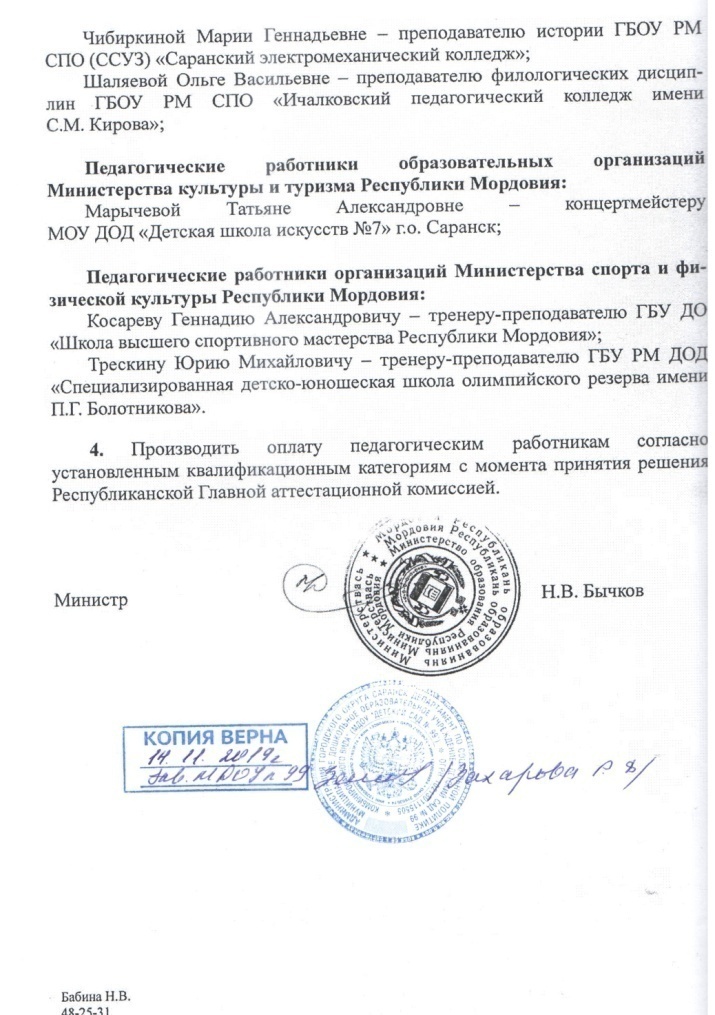 Представление-характеристика
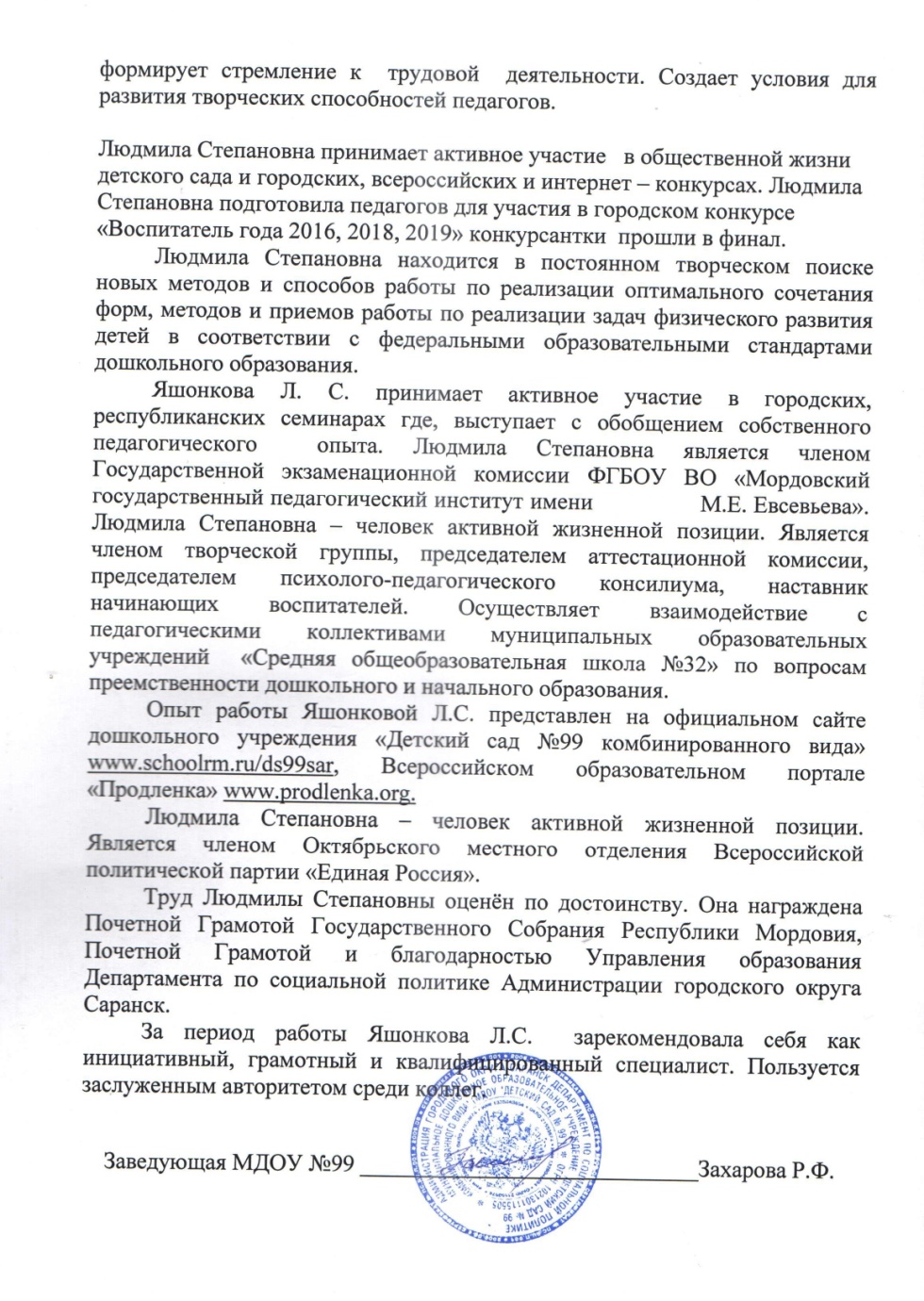 Представление-характеристика
Представление педагогического опыта
Тема:«Современные подходы по формированию духовно – нравственной культуры детей дошкольного возраста в контексте гражданских и патриотических традиций»
https://ds99sar.schoolrm.ru/sveden/employees/11241/183927/
1. Методическое сопровождение материалов деятельности образовательной организации или отдельных педагогов на конференциях, семинарах, конкурсах
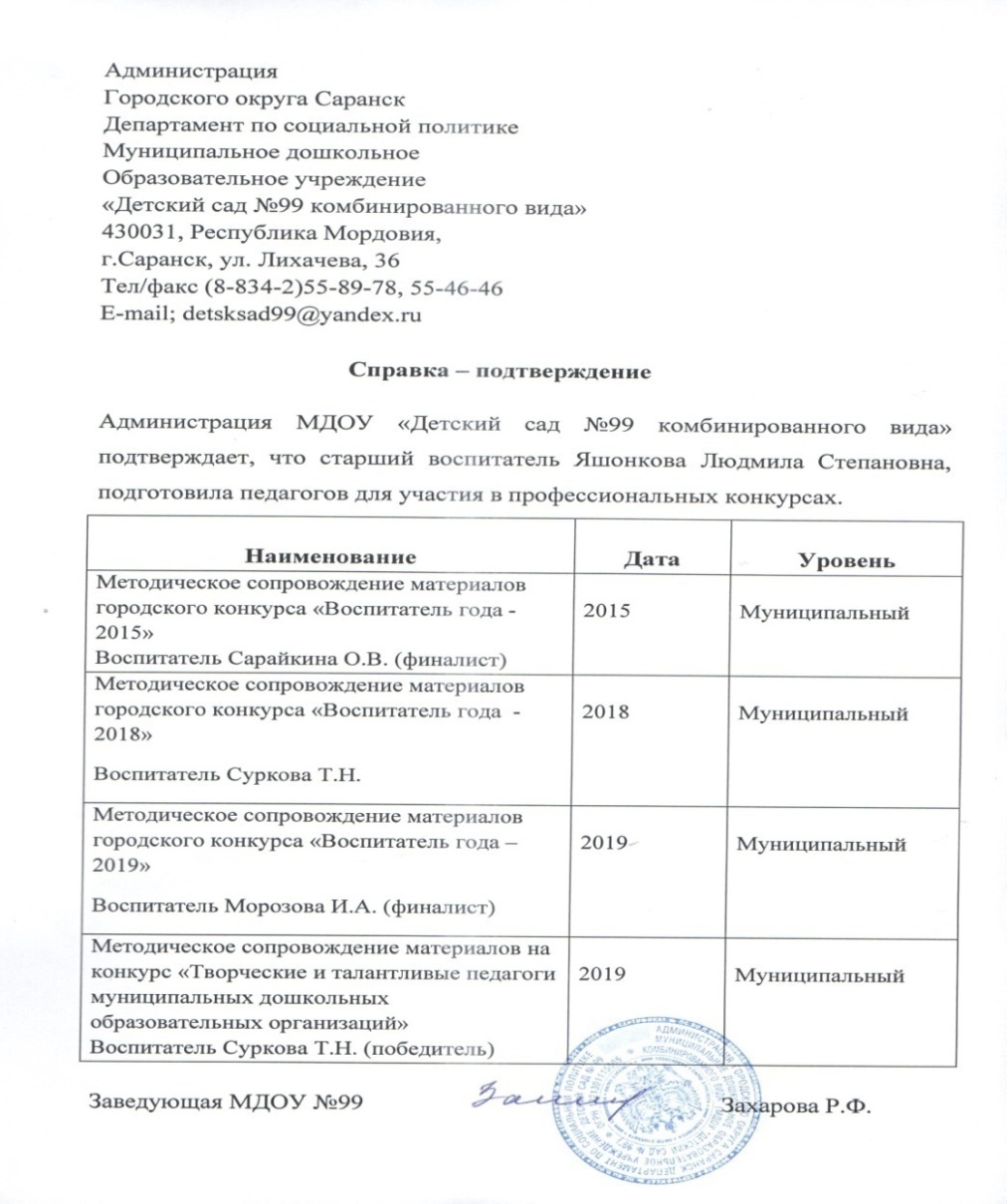 1. Методическое сопровождение материалов деятельности образовательной организации или отдельных педагогов на конференциях, семинарах, конкурсах
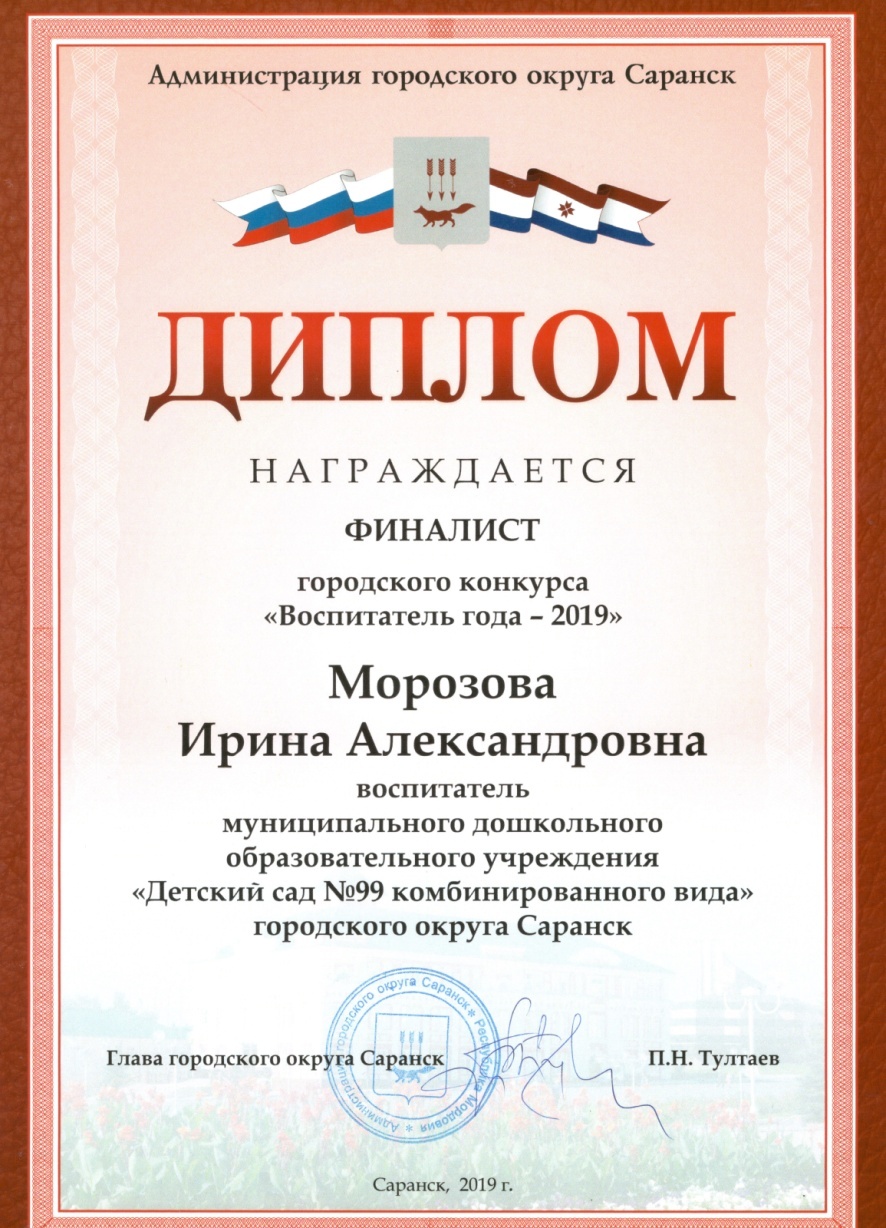 1. Методическое сопровождение материалов деятельности образовательной организации или отдельных педагогов на конференциях, семинарах, конкурсах
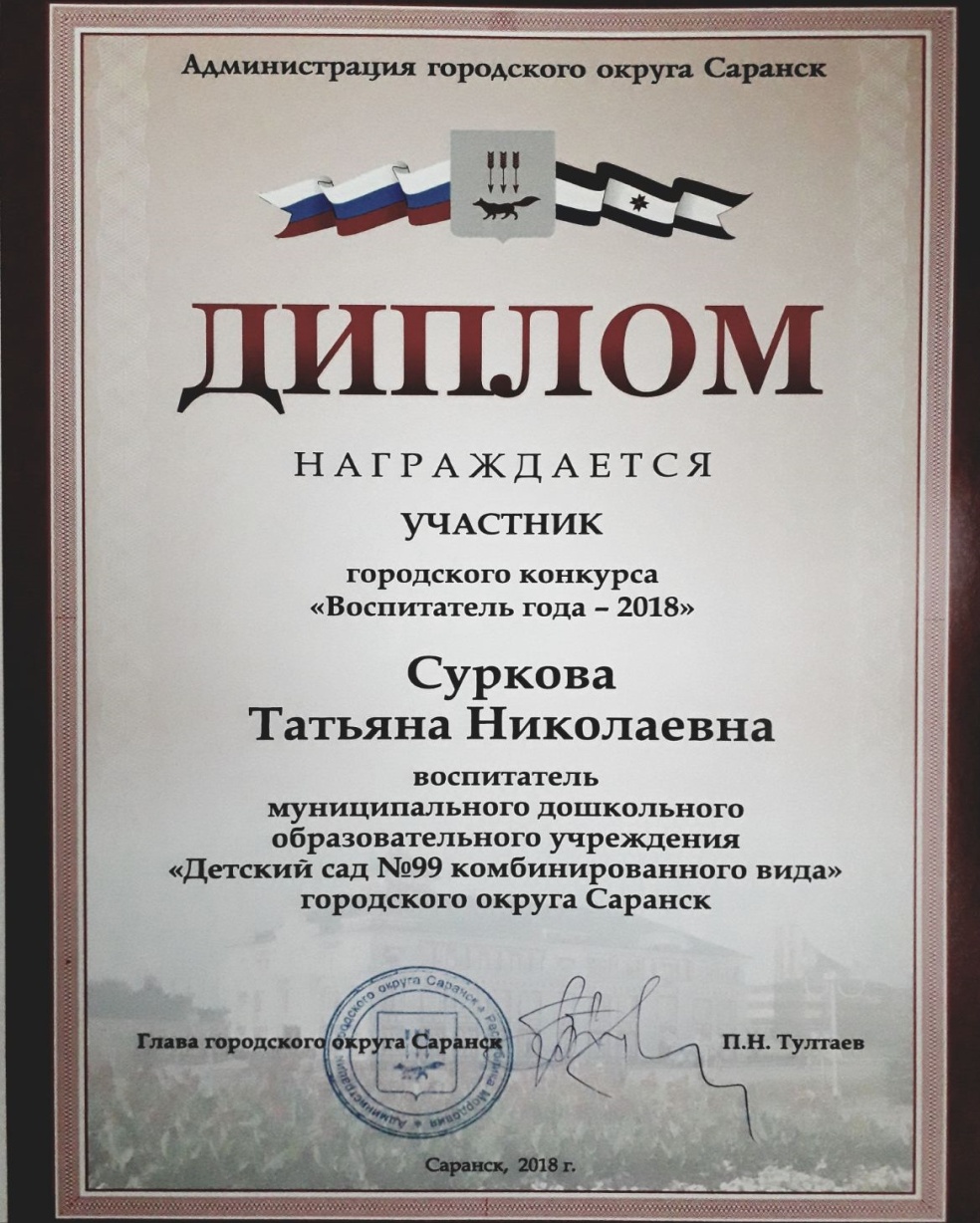 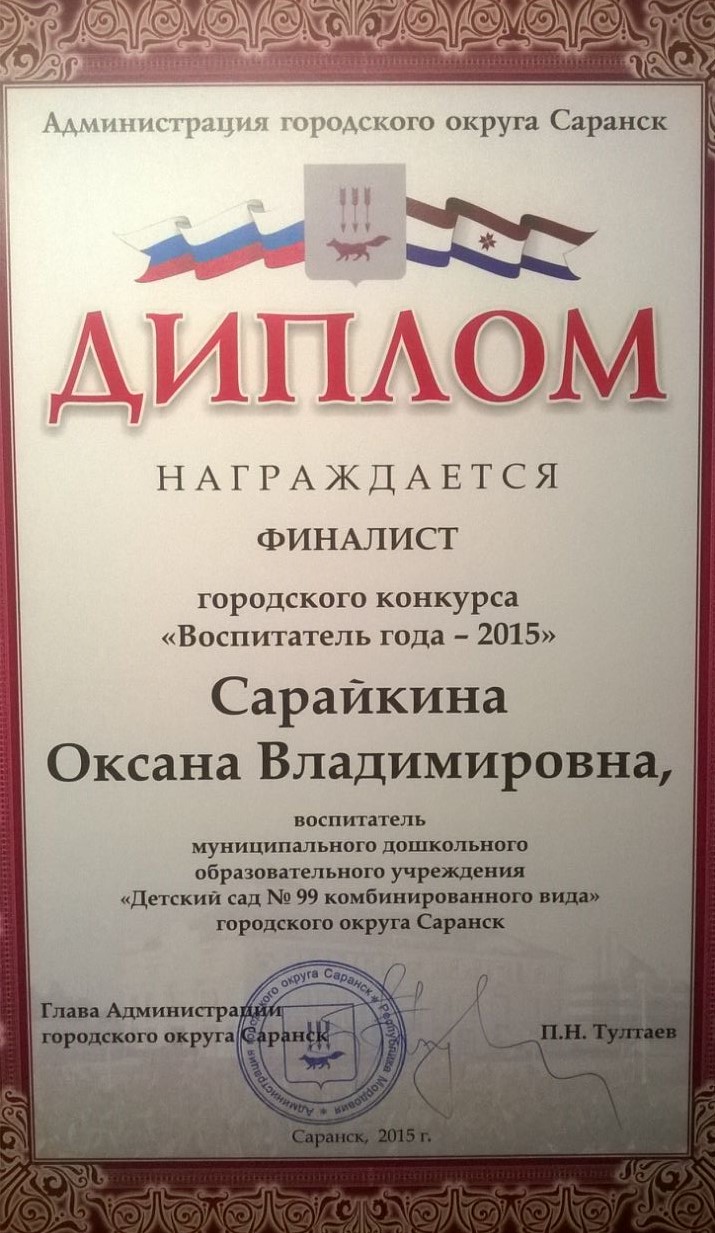 Вставить справку
1. Методическое сопровождение материалов деятельности образовательной организации или отдельных педагогов на конференциях, семинарах, конкурсах
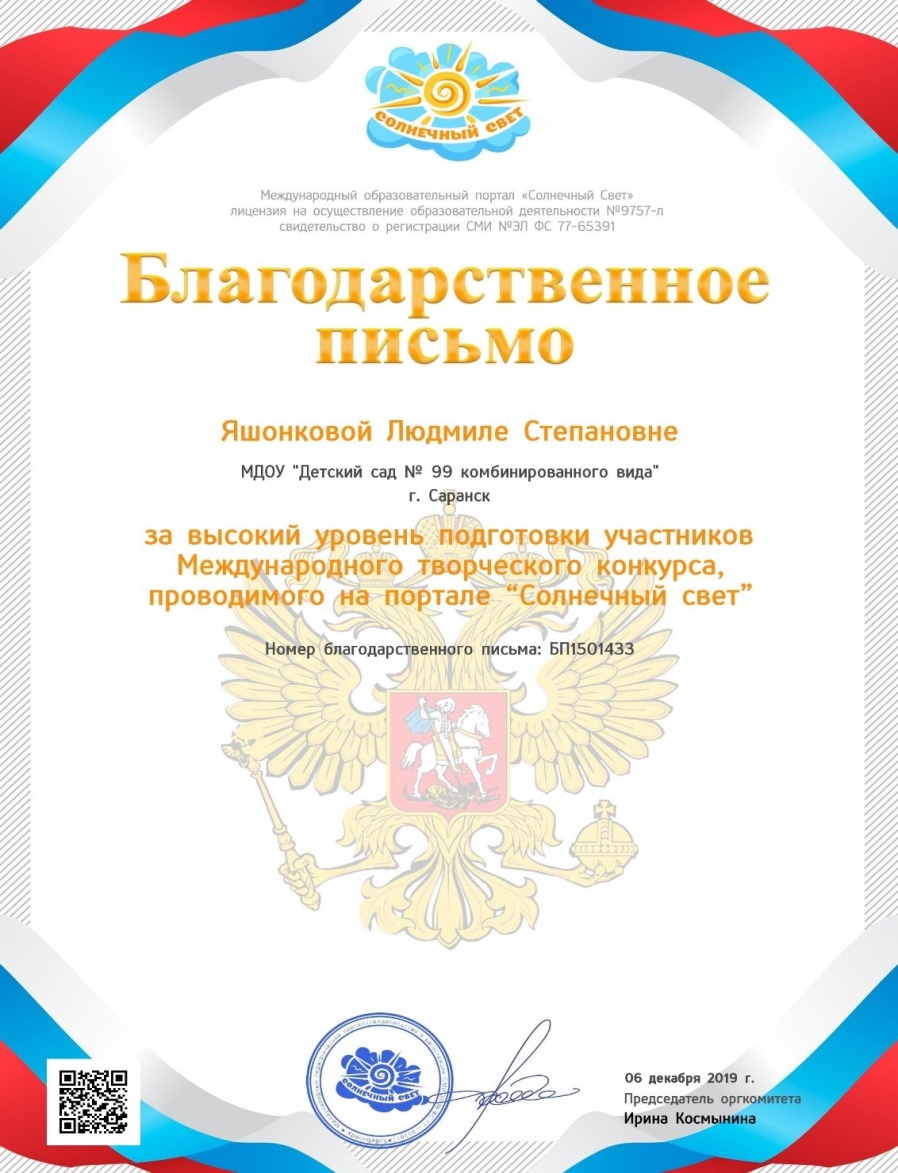 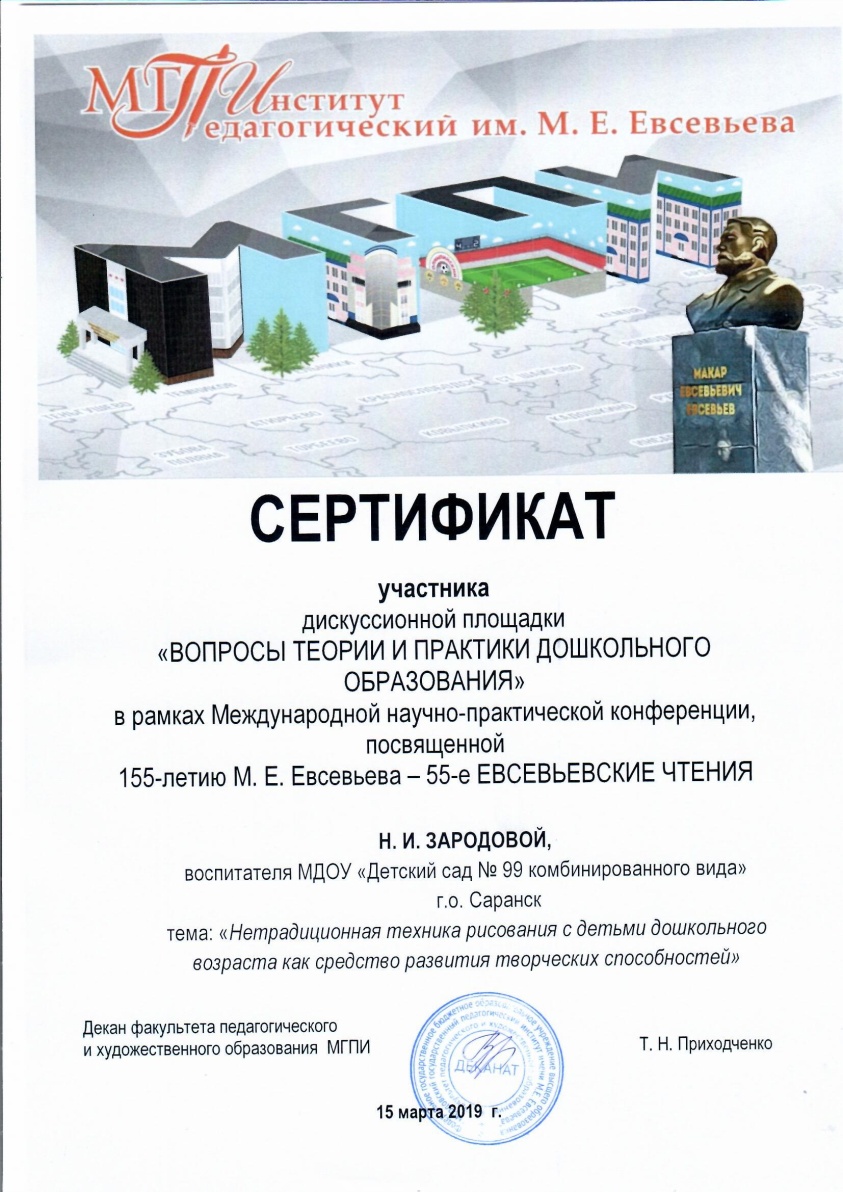 Вставить справку
1.Методическое сопровождение материалов деятельности образовательной организации или отдельных педагогов на конференциях, семинарах, конкурсах
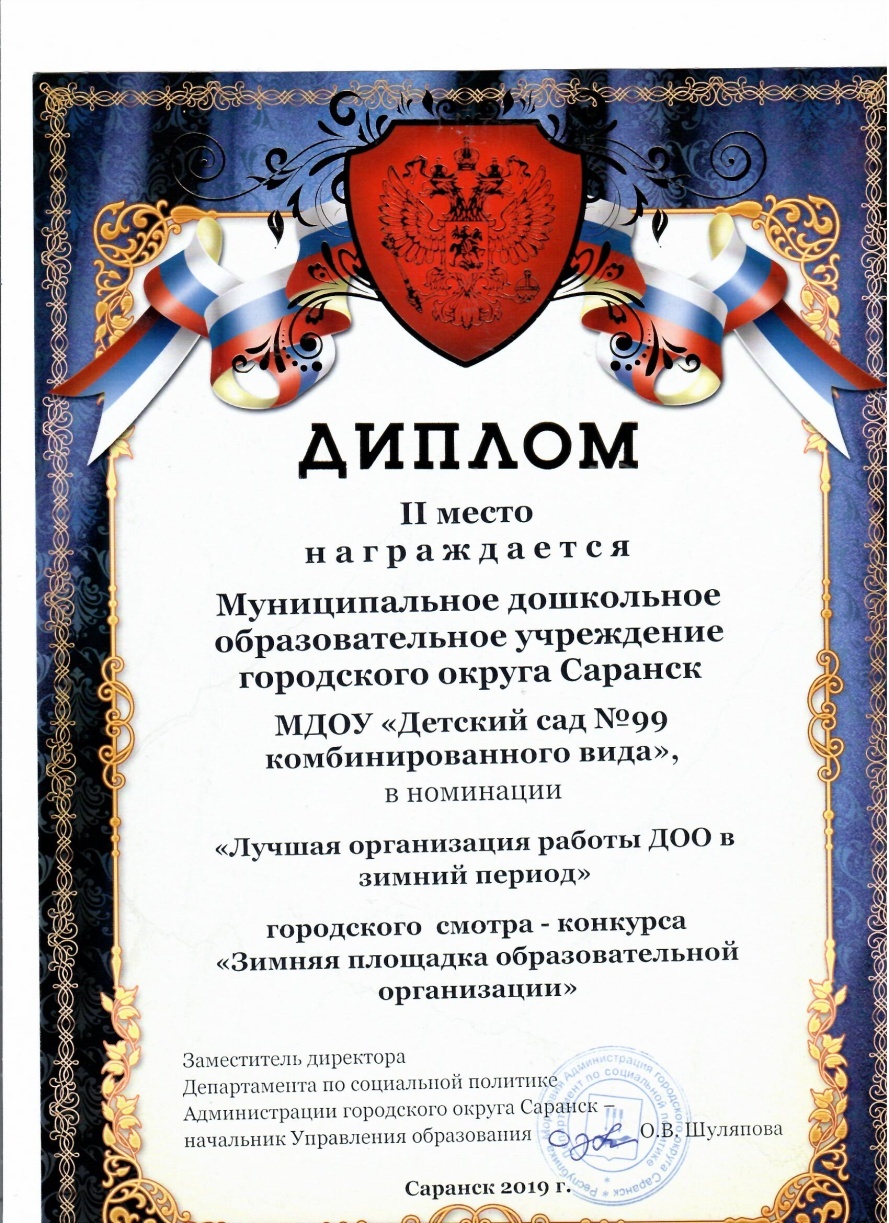 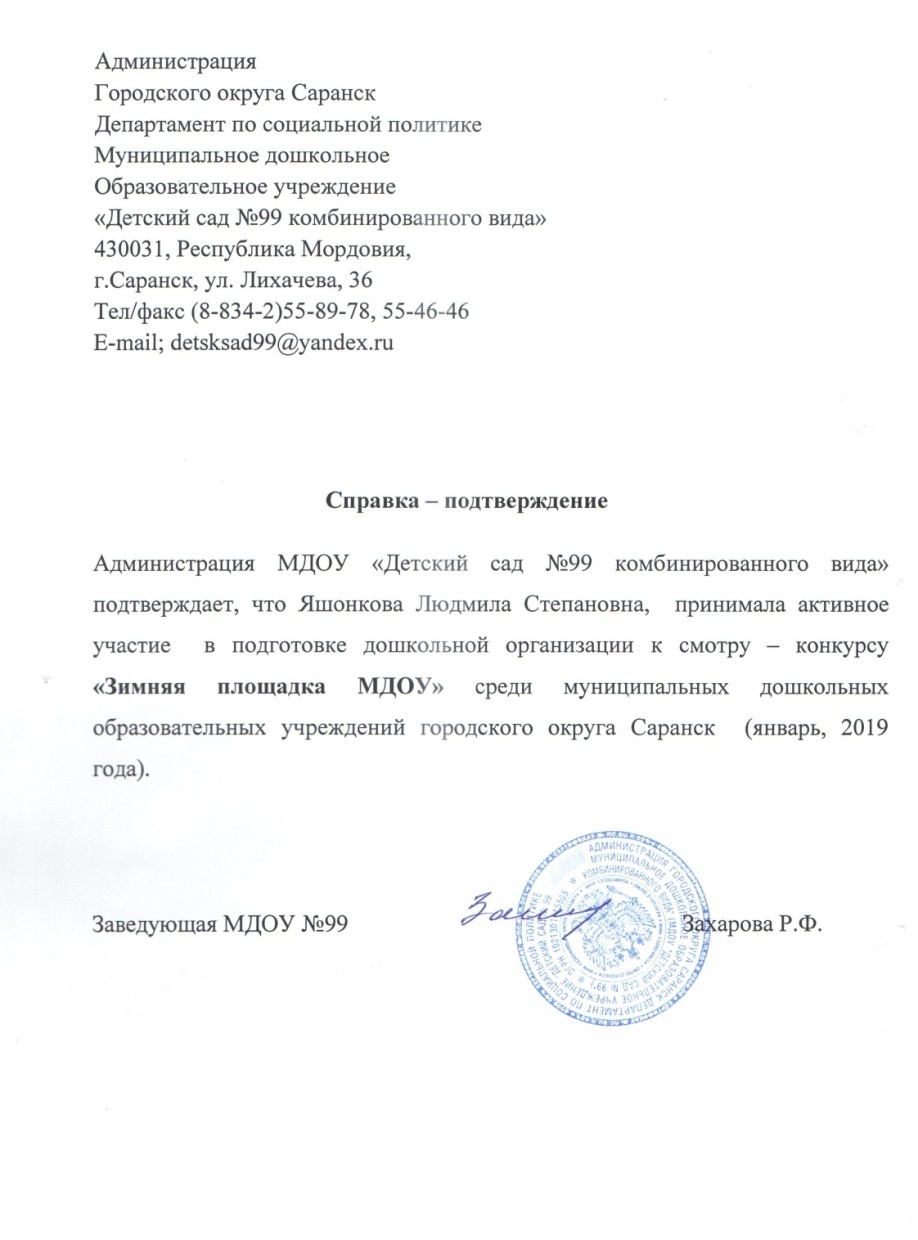 Вставить грамоты, методички
1.Методическое сопровождение материалов деятельности образовательной организации или отдельных педагогов на конференциях, семинарах, конкурсах
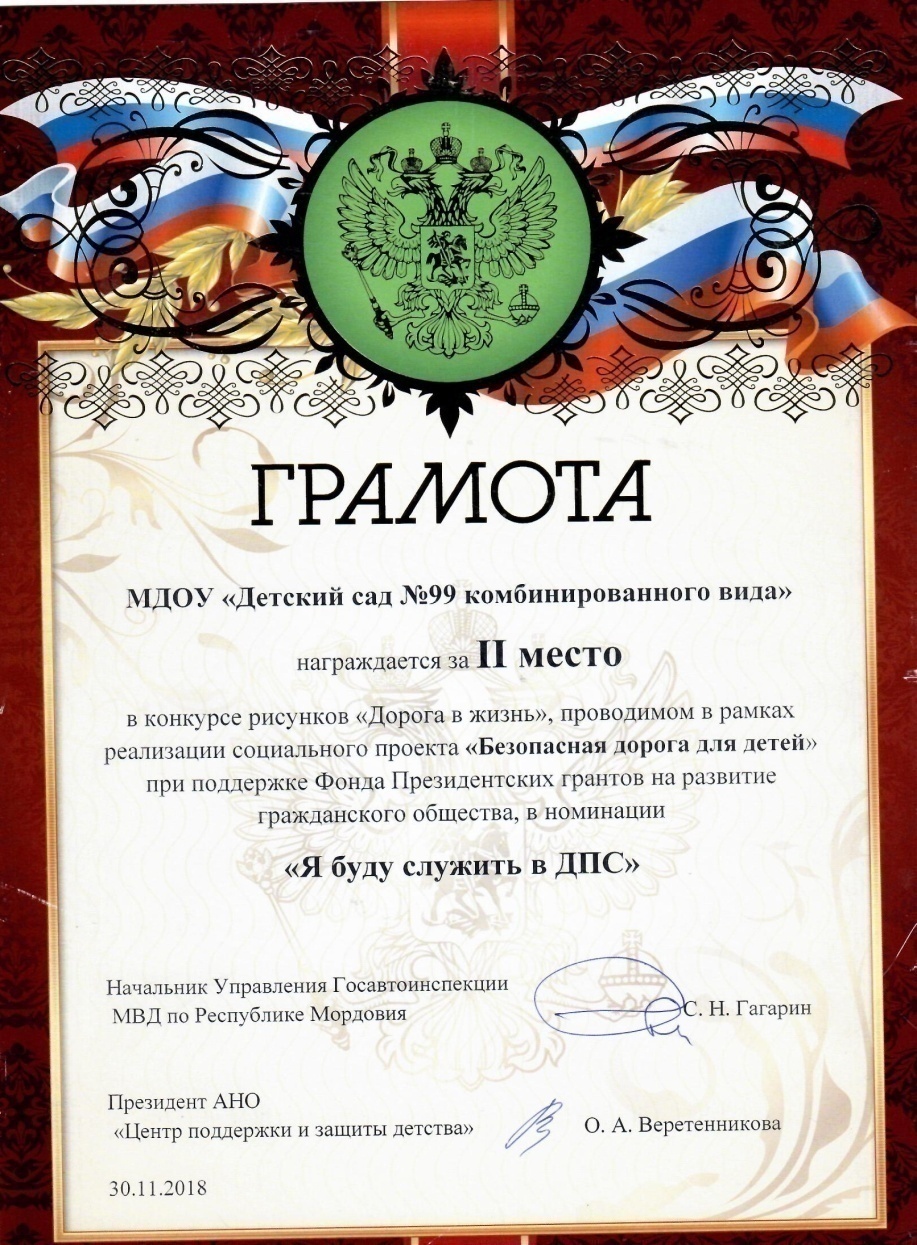 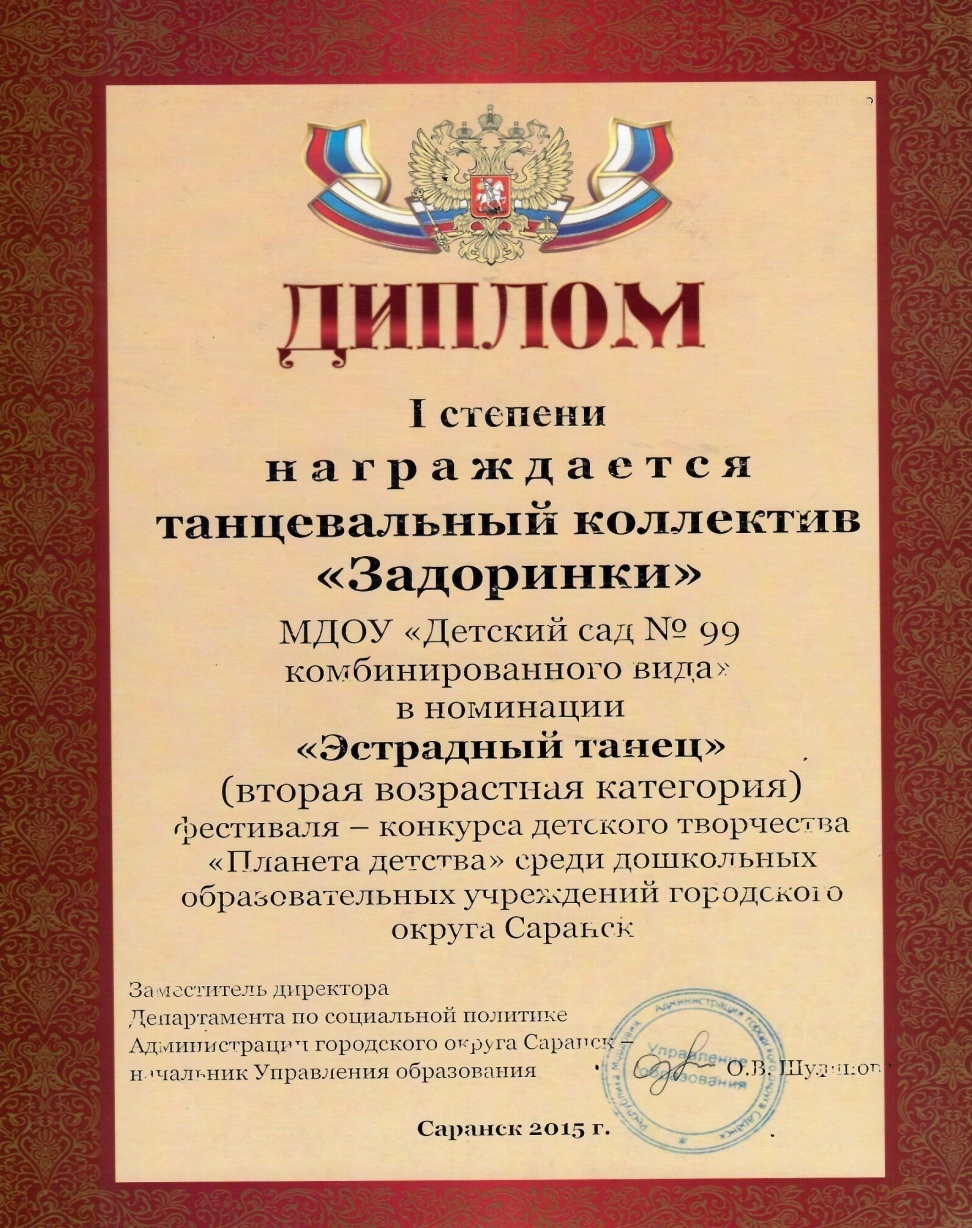 Вставить грамоты, методички
1.Методическое сопровождение материалов деятельности образовательной организации или отдельных педагогов на конференциях, семинарах, конкурсах
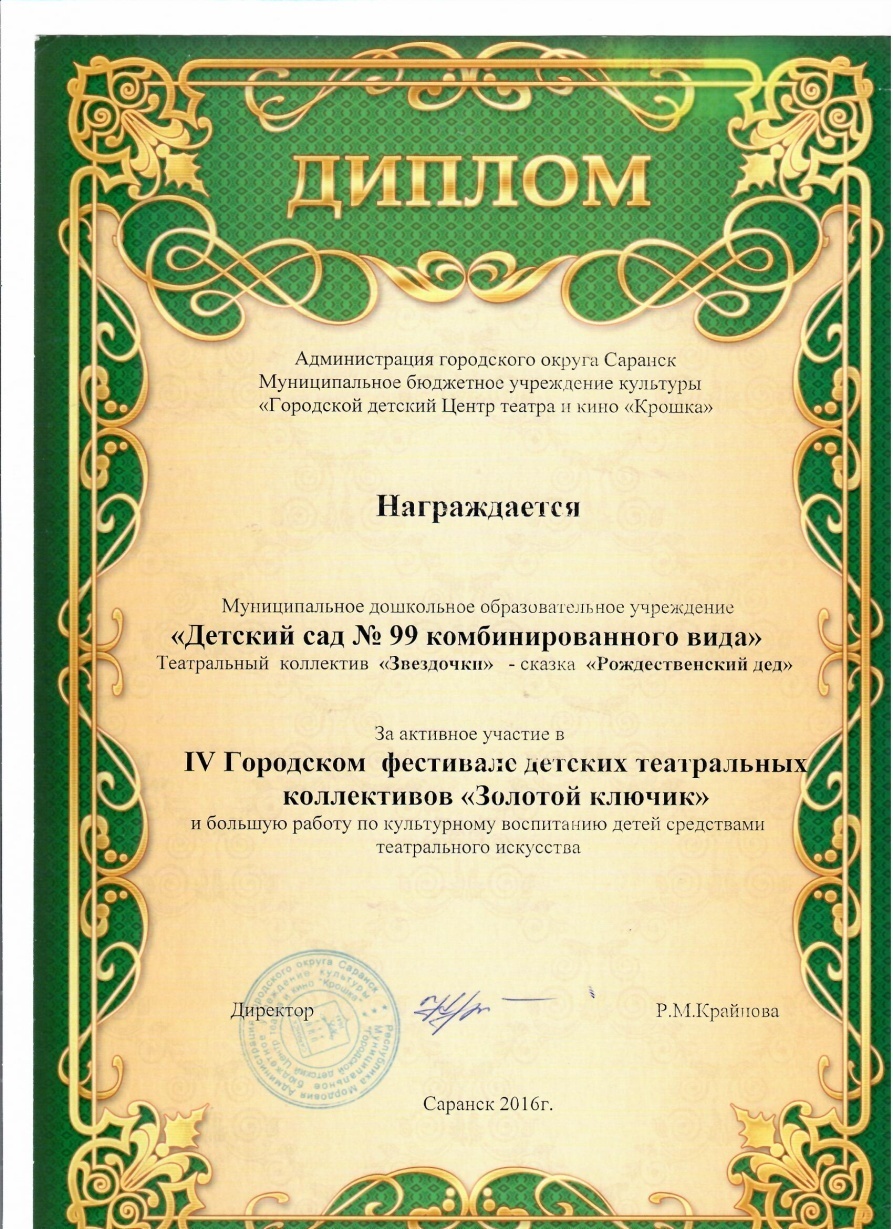 1.Методическое сопровождение материалов деятельности образовательной организации или отдельных педагогов на конференциях, семинарах, конкурсах
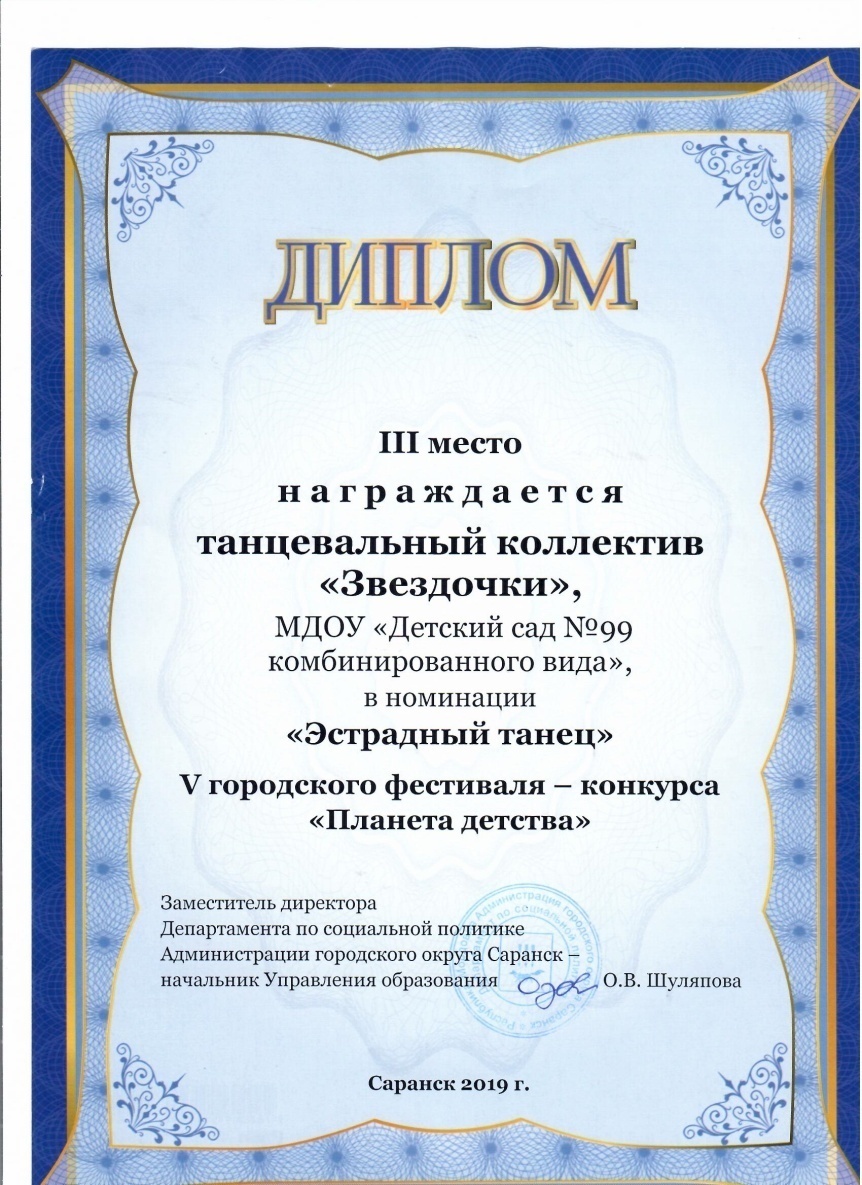 2.Эффективность деятельности по аттестации педагогов на квалификационные категории
2.Эффективность деятельности по аттестации педагогов на квалификационные категории
2.Эффективность деятельности по аттестации педагогов на квалификационные категории
3.Организация взаимодействия образовательной организации с научными, образовательными, социальными институтами
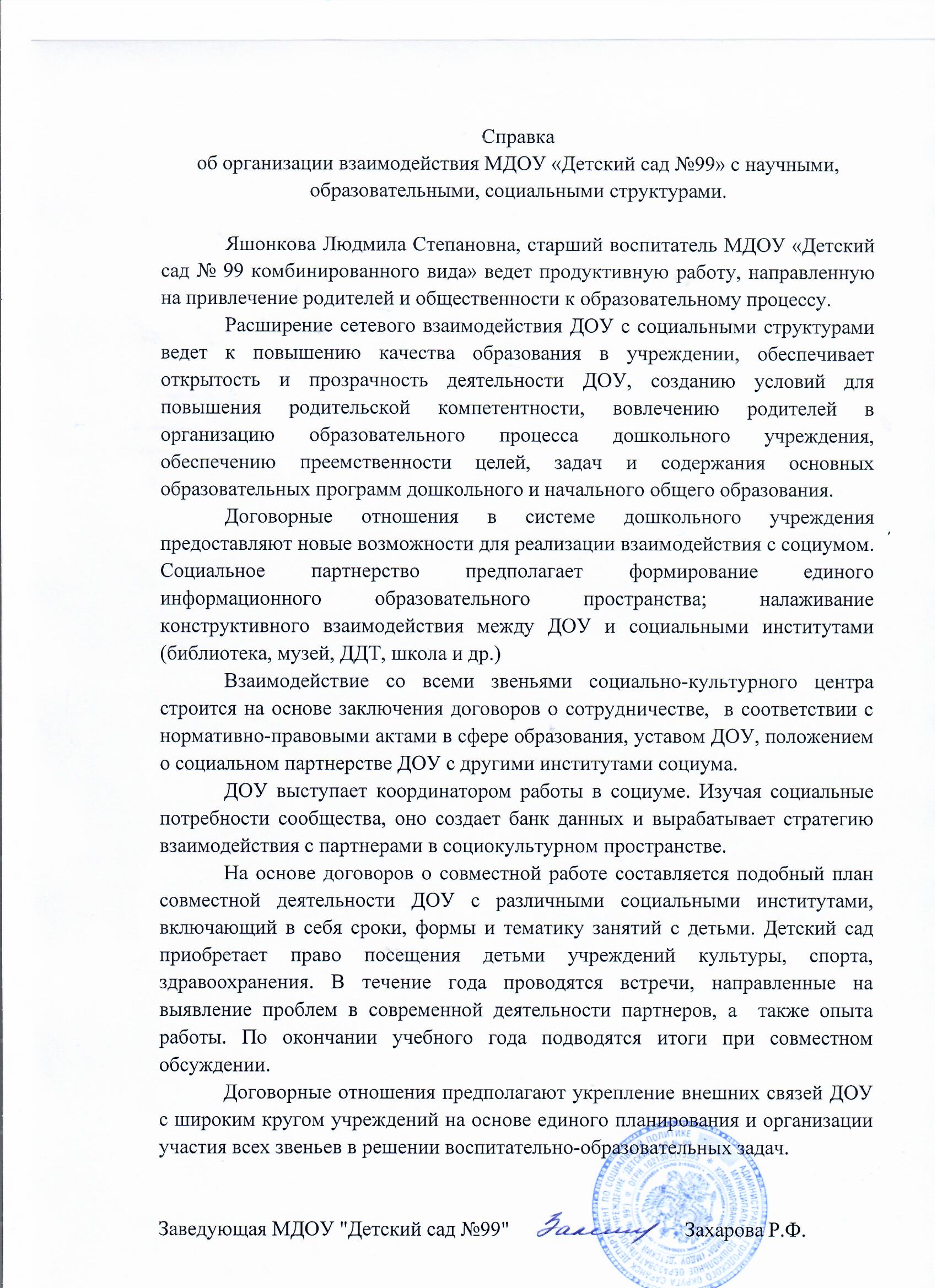 3.Организация взаимодействия образовательной организации с научными, образовательными, социальными институтами
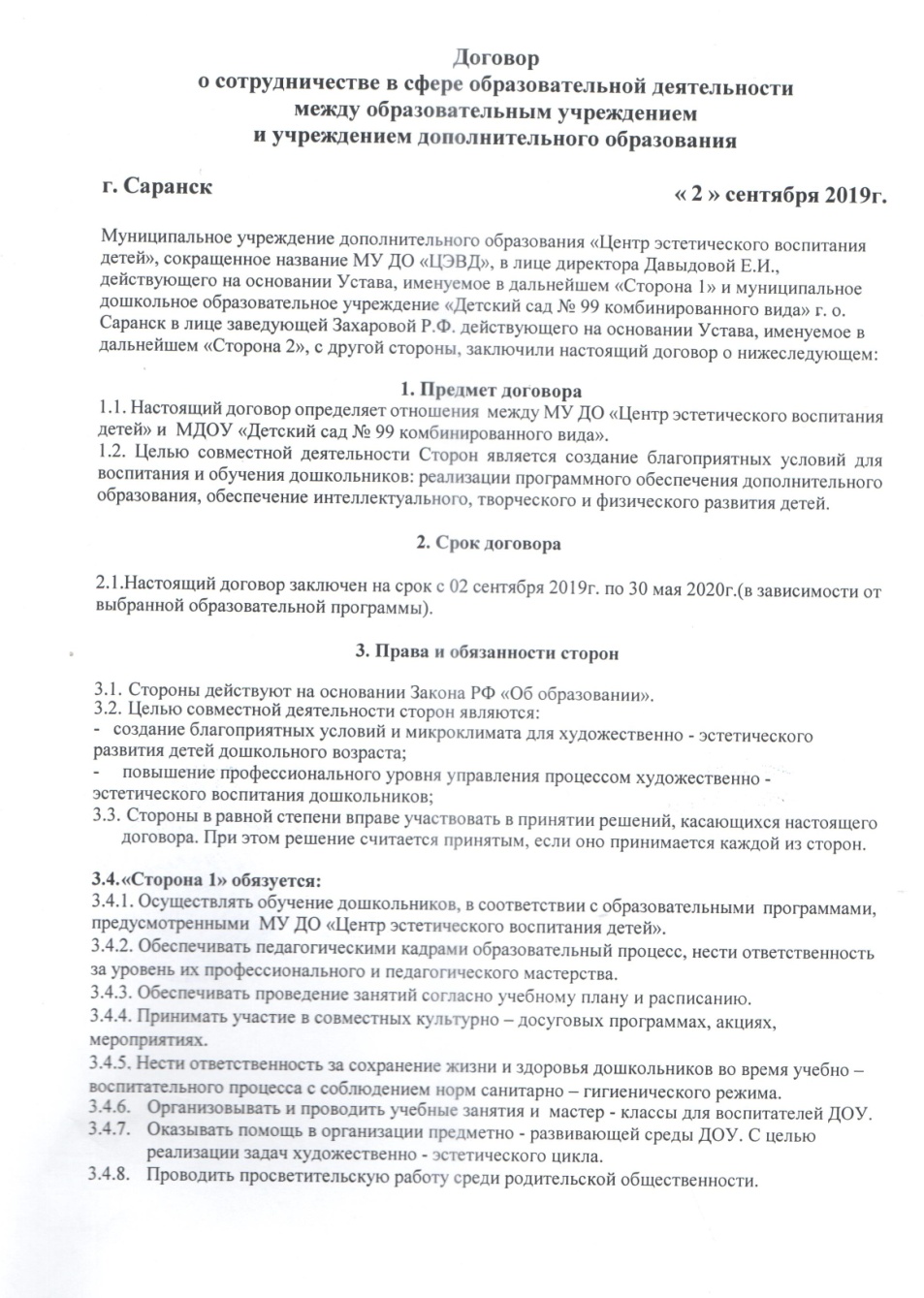 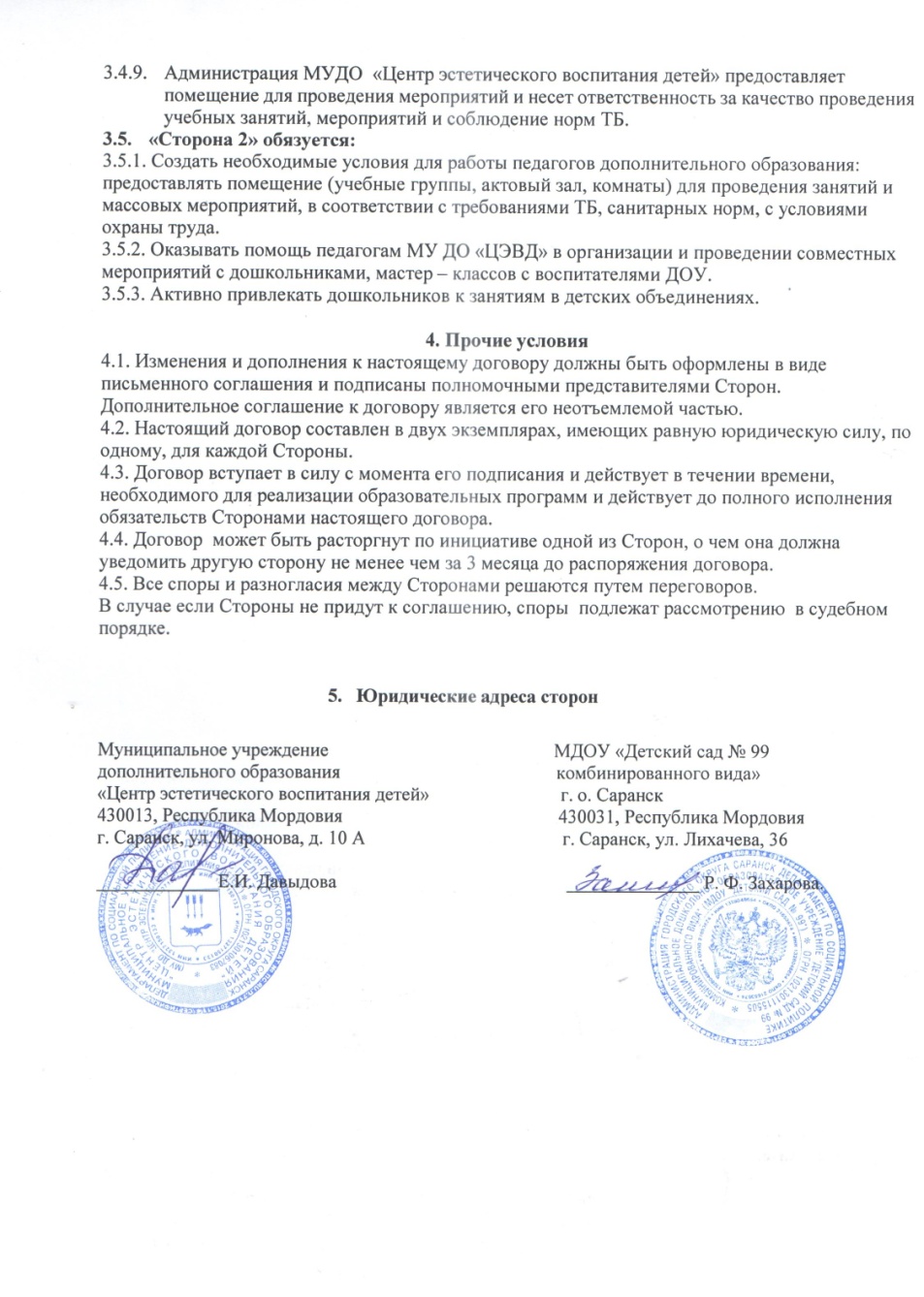 .
3.Организация взаимодействия образовательной организации с научными, образовательными, социальными институтами
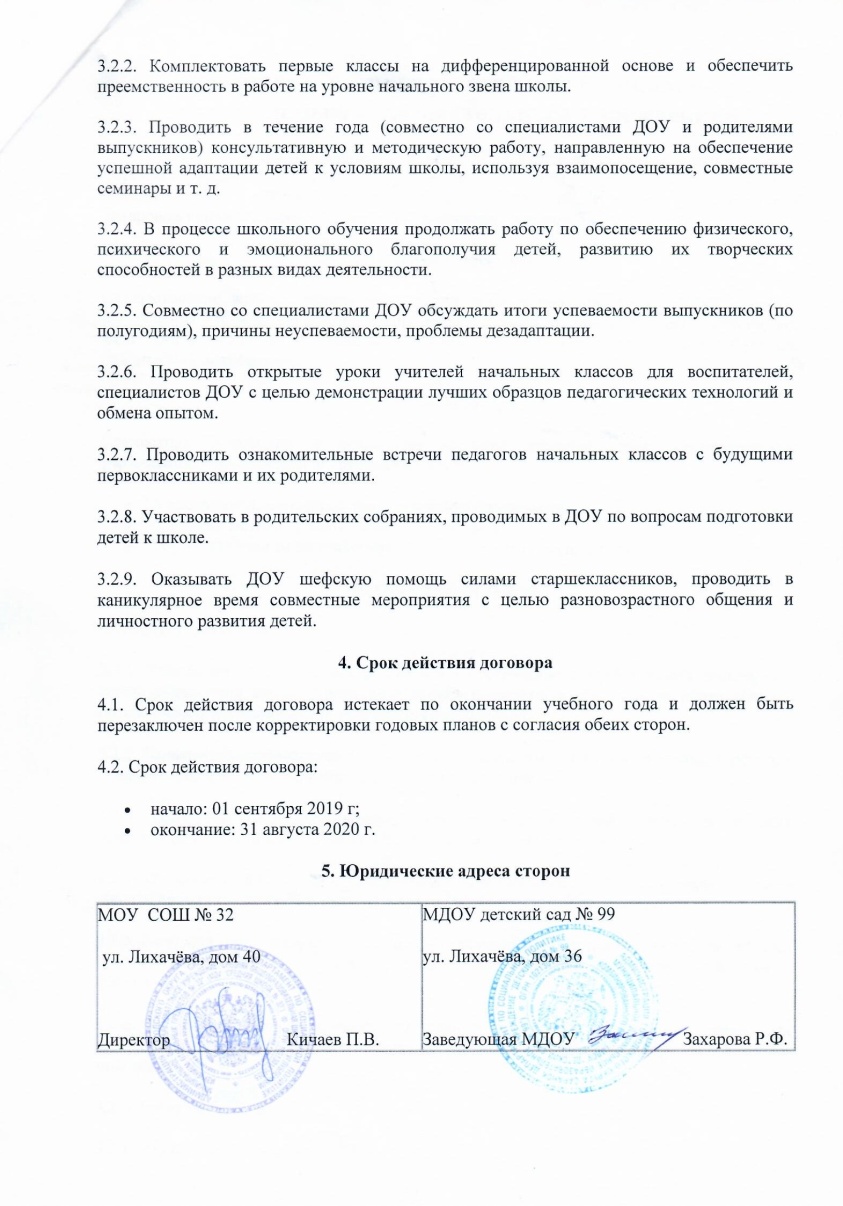 3.Организация взаимодействия образовательной организации с научными, образовательными, социальными институтами
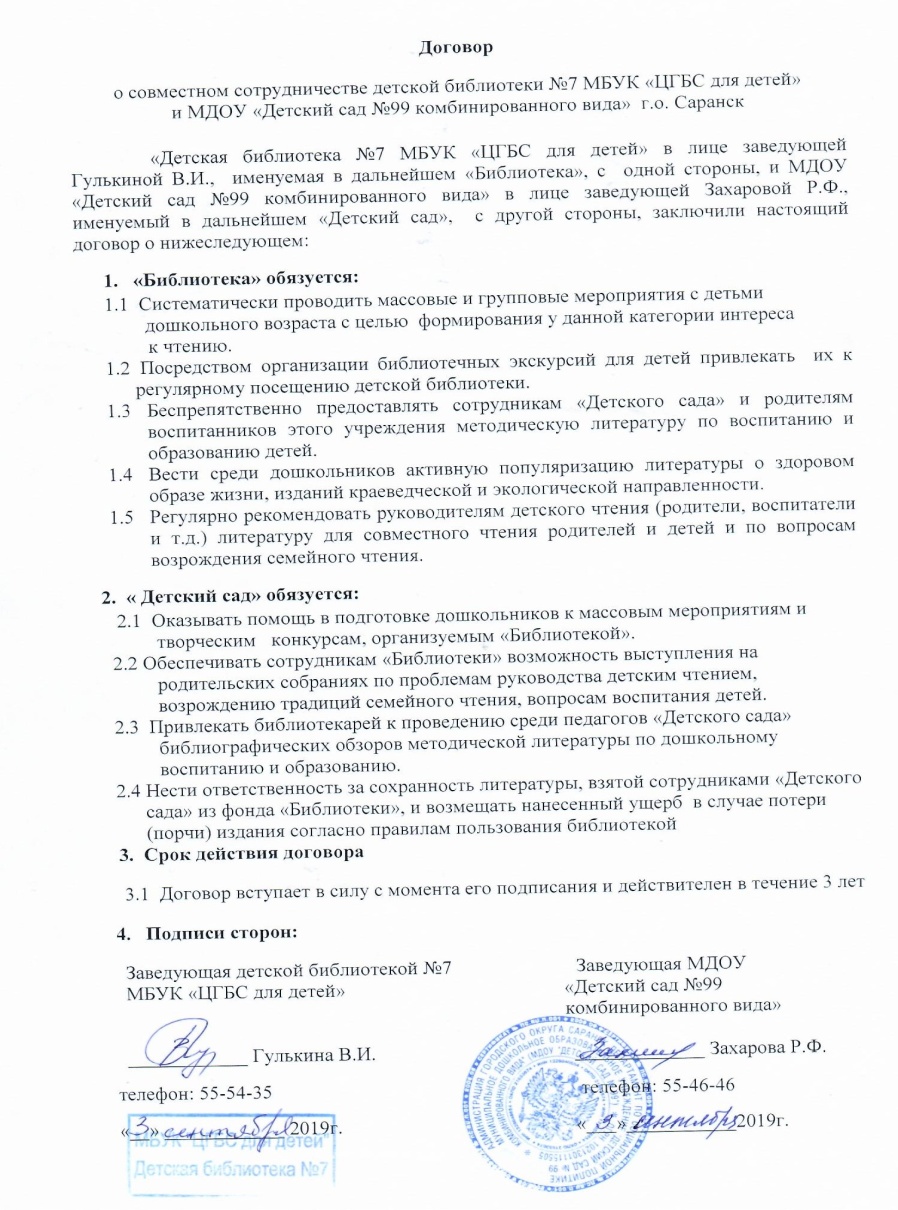 3.Организация взаимодействия образовательной организации с научными, образовательными, социальными институтами
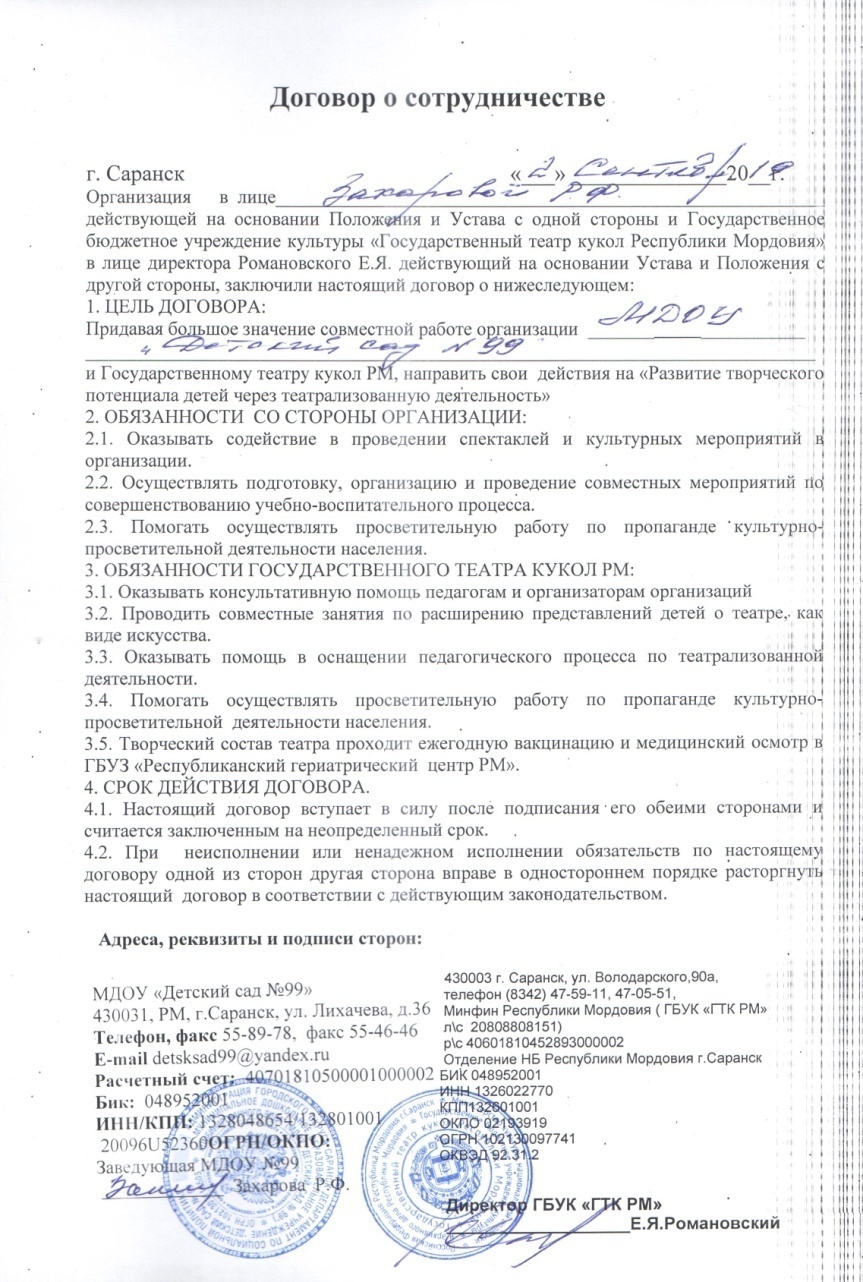 4. Результат личного участия в инновационной (экспериментальной) деятельности
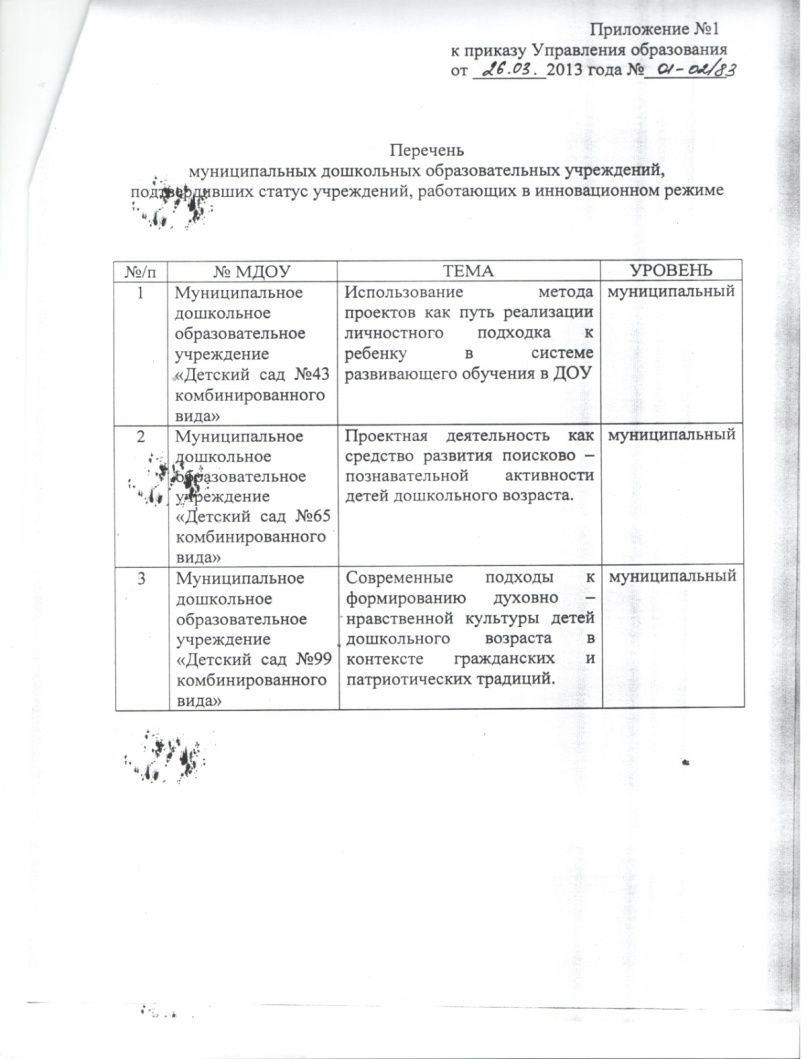 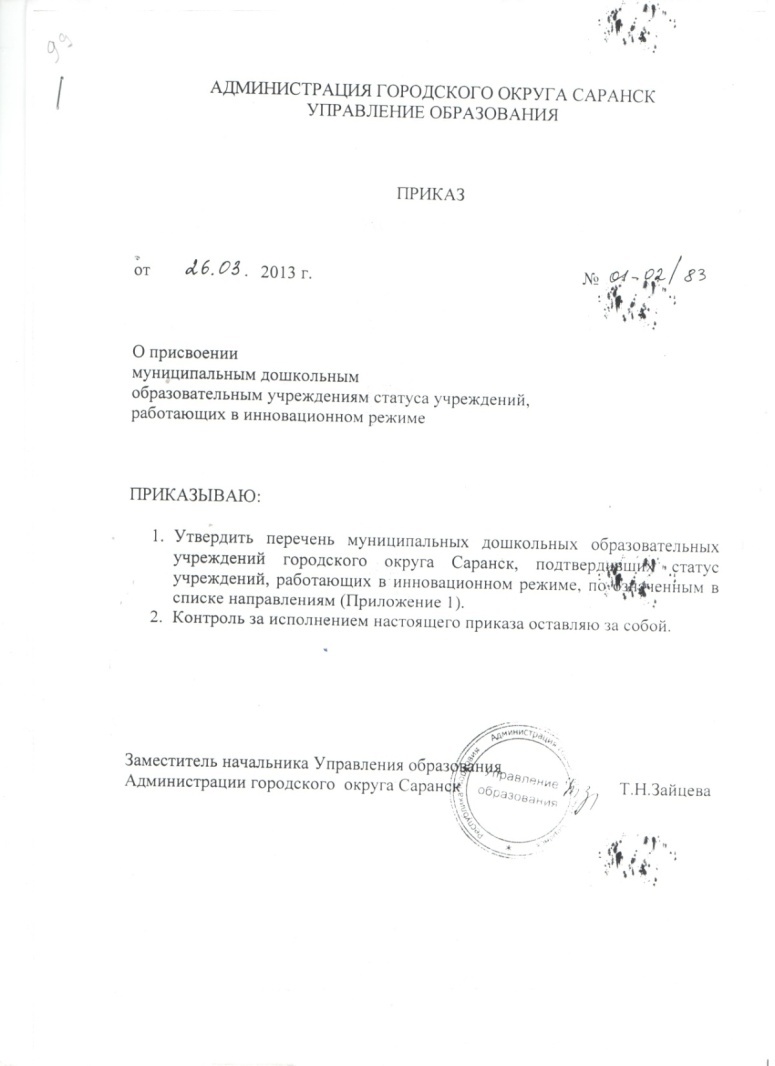 4. Результат личного участия в инновационной (экспериментальной) деятельности
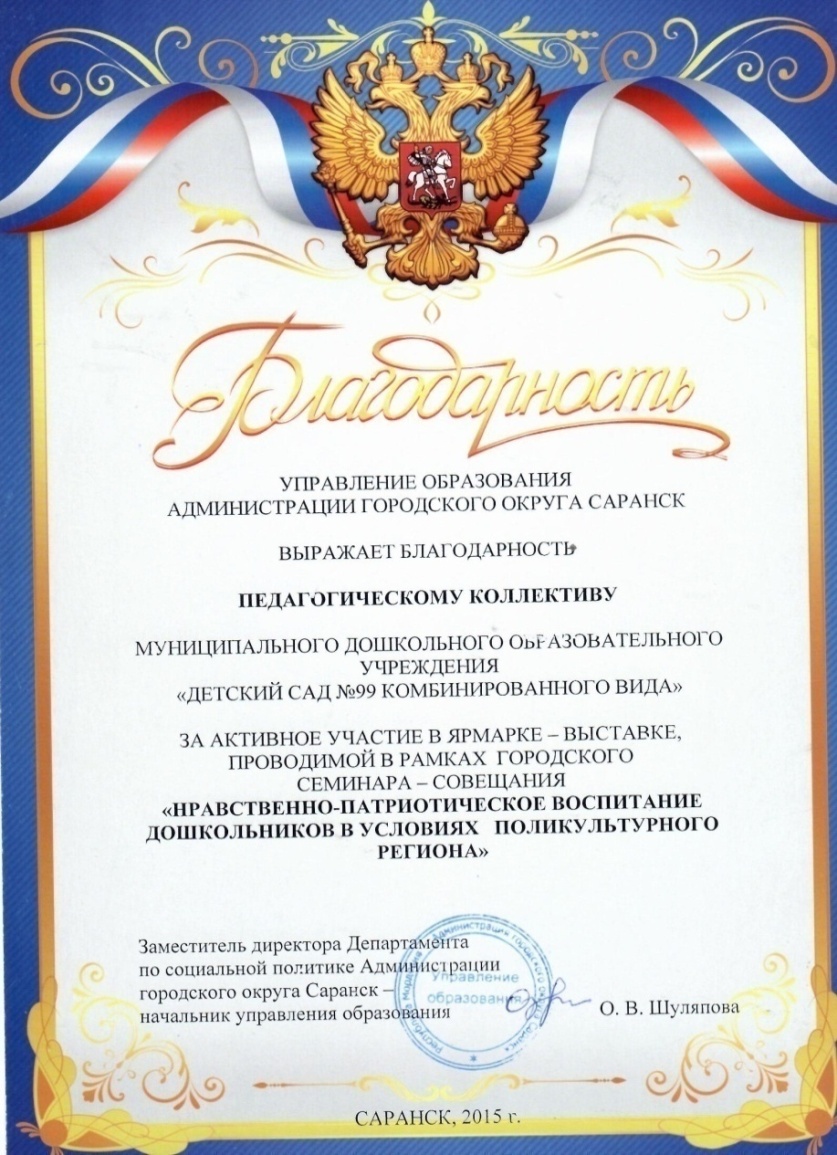 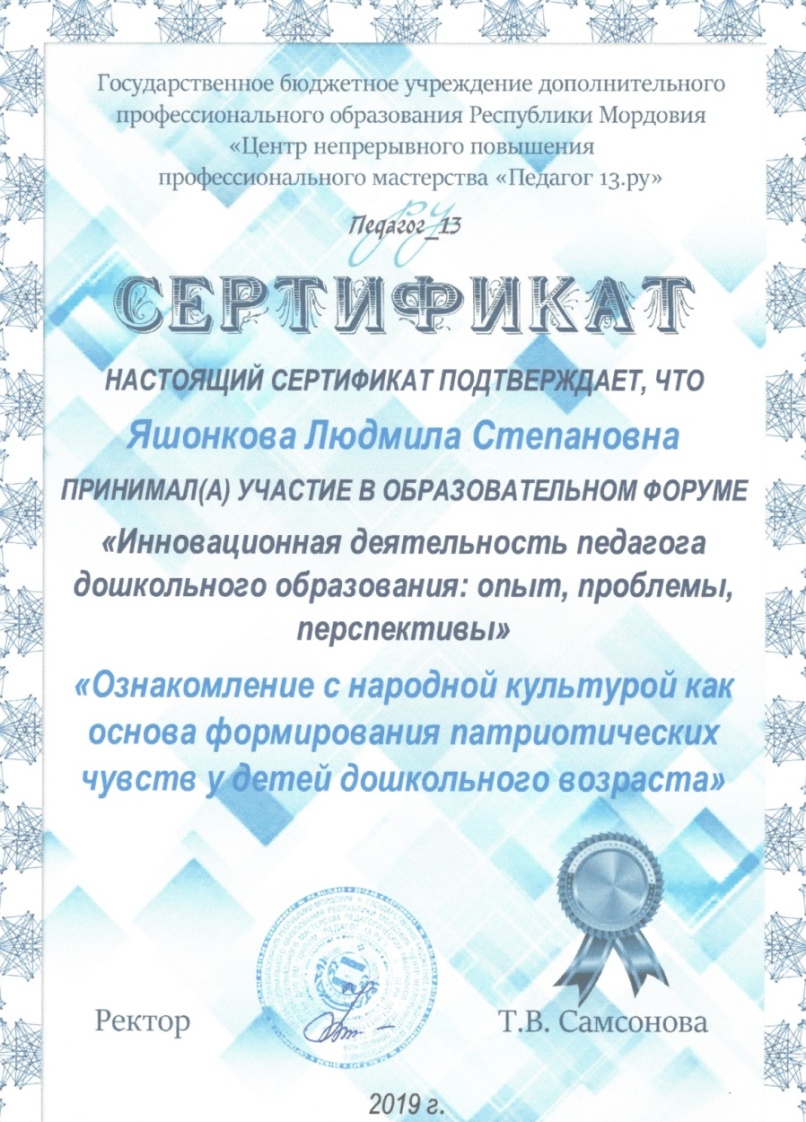 4. Результат личного участия в инновационной (экспериментальной) деятельности
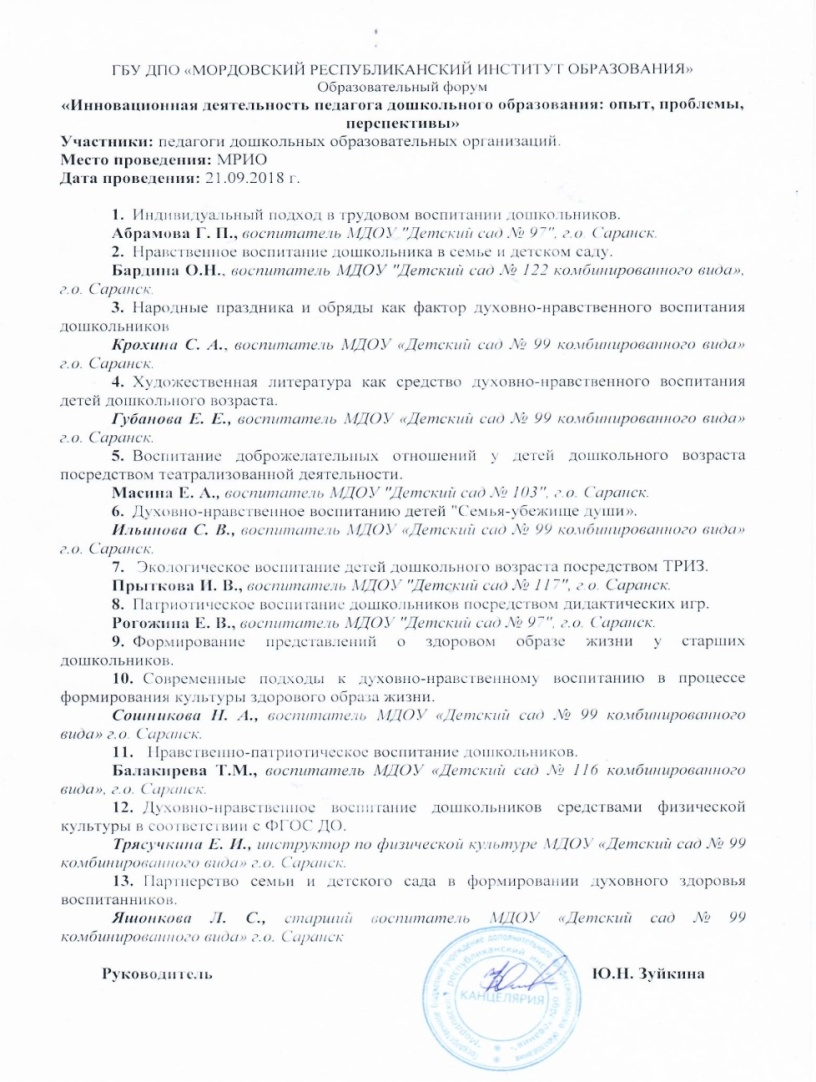 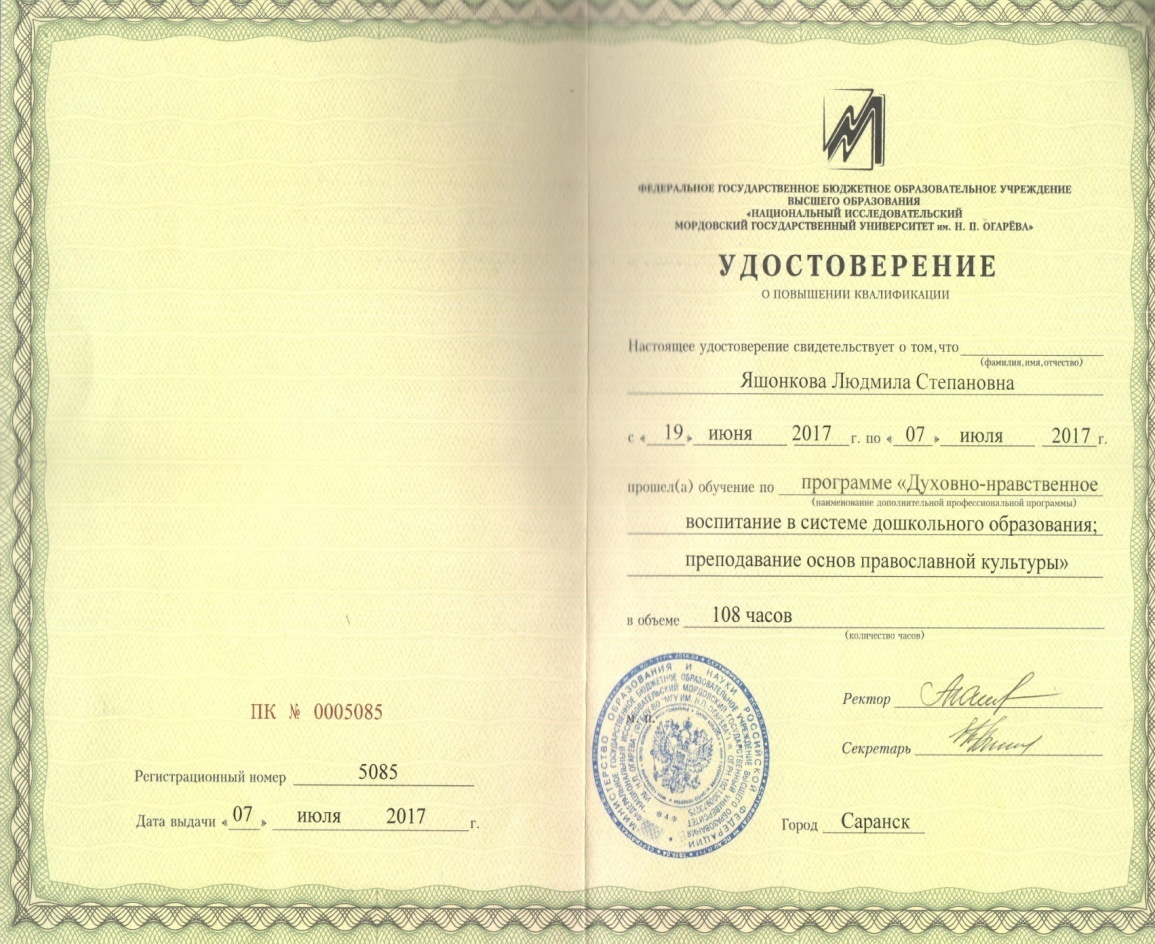 4. Результат личного участия в инновационной (экспериментальной) деятельности
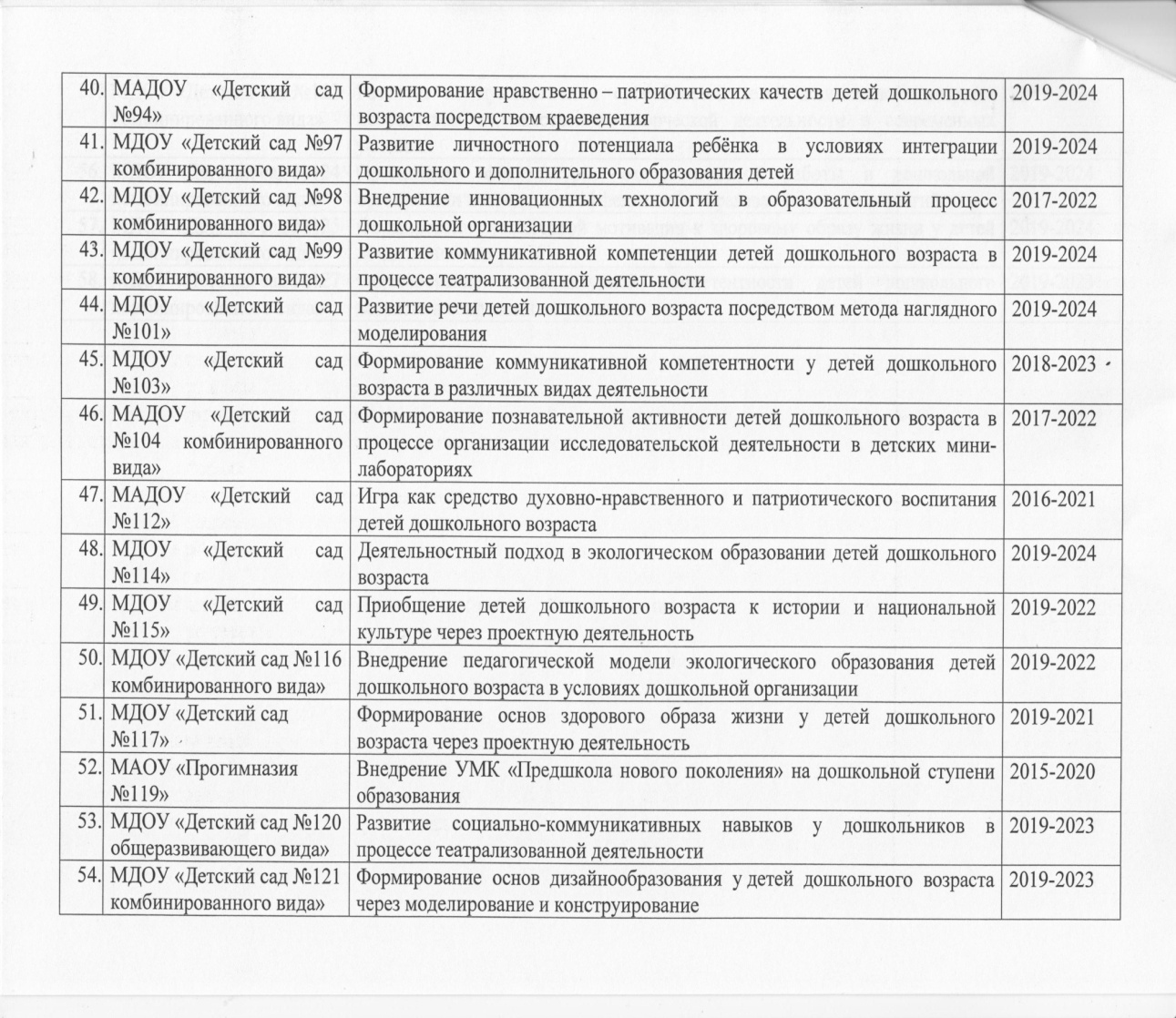 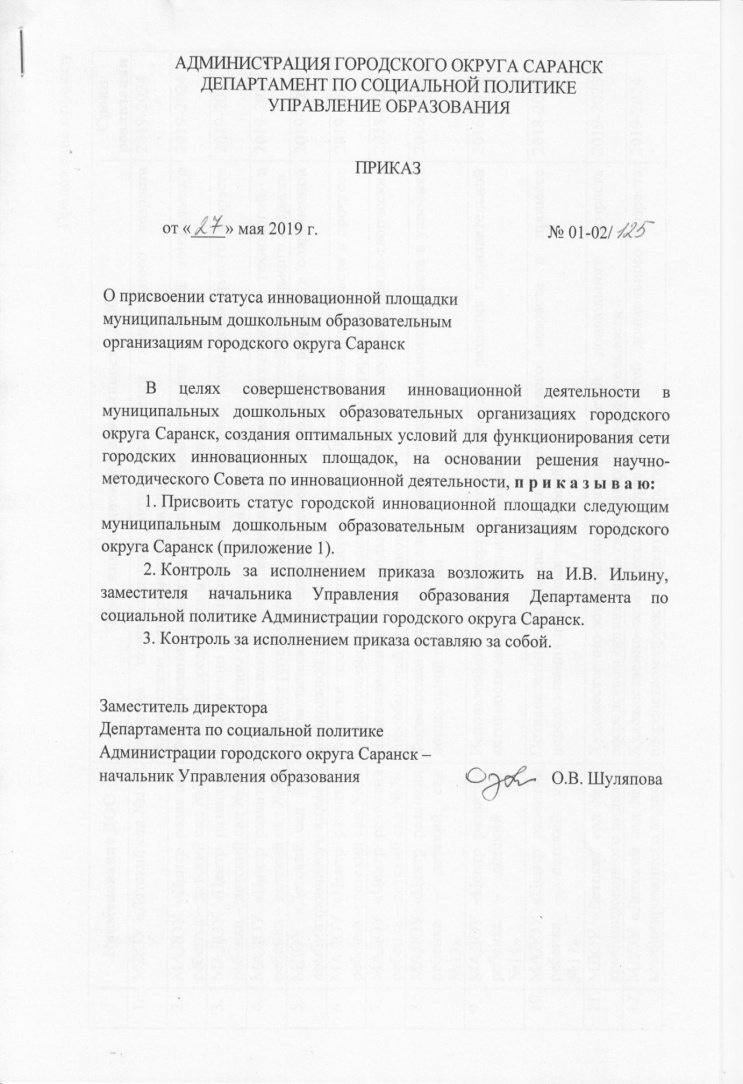 5. Обеспечение информационной открытости деятельности образовательной организации
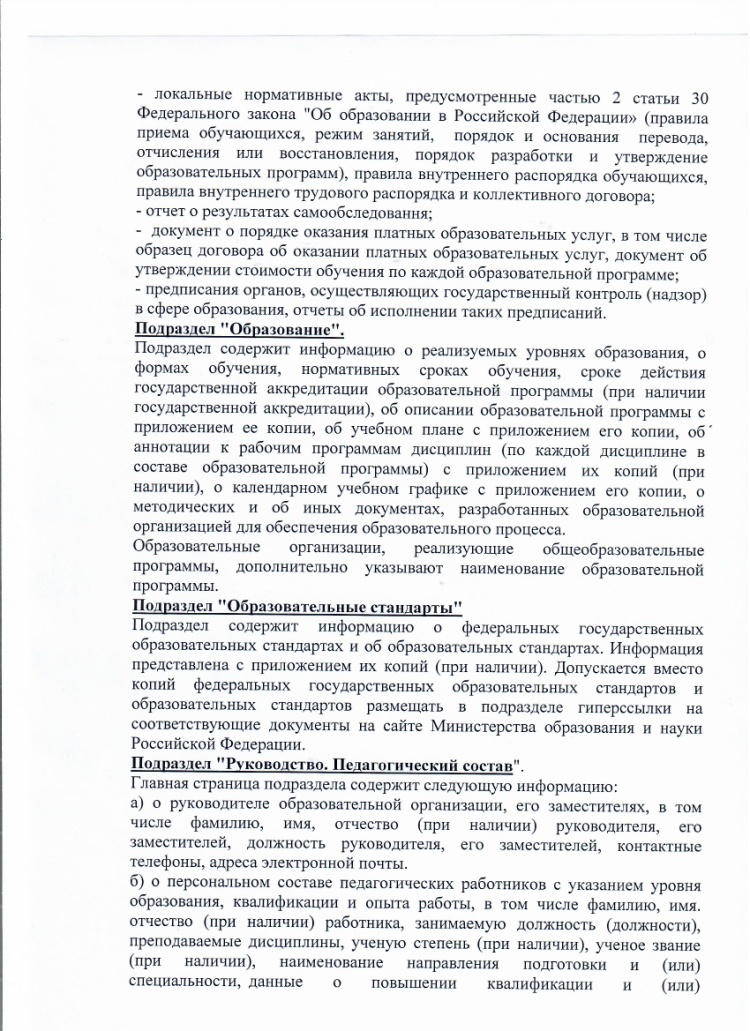 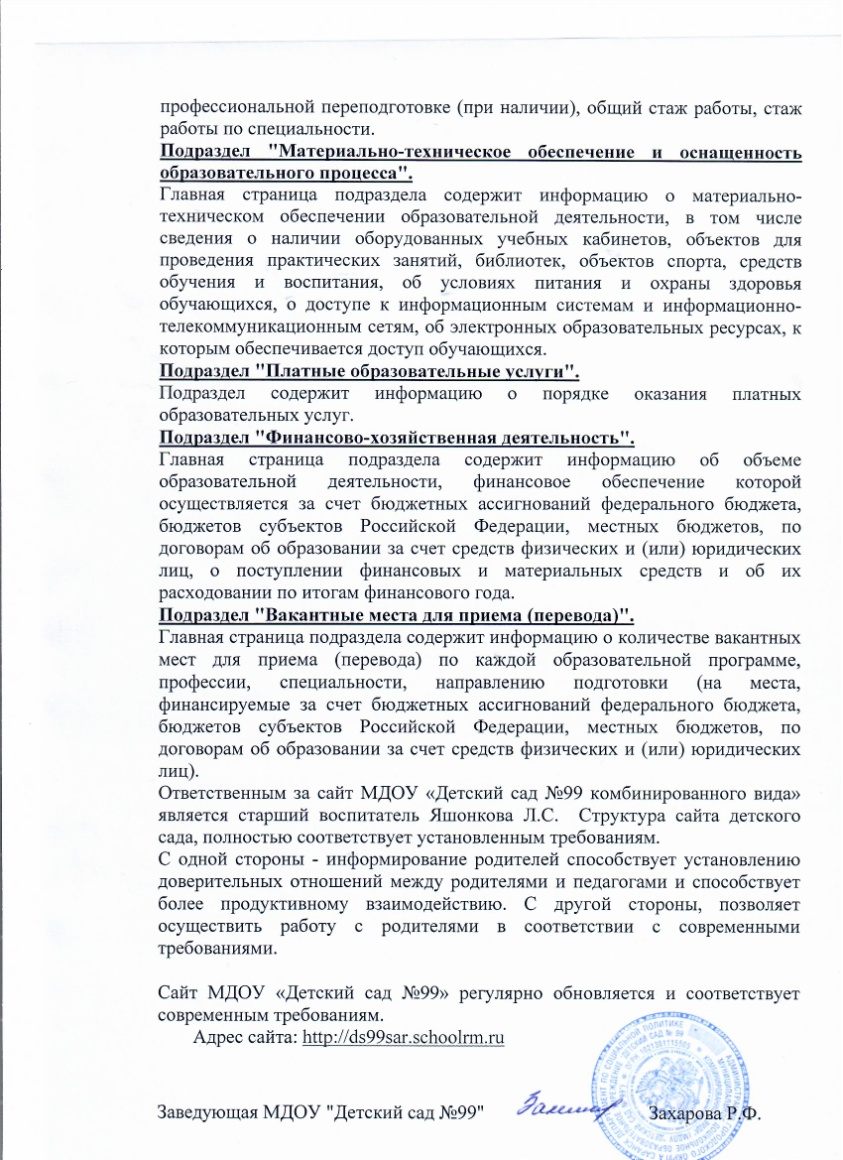 6.Наличие собственных публикаций
6.Наличие собственных публикаций
Публикация в журнале Родничок.
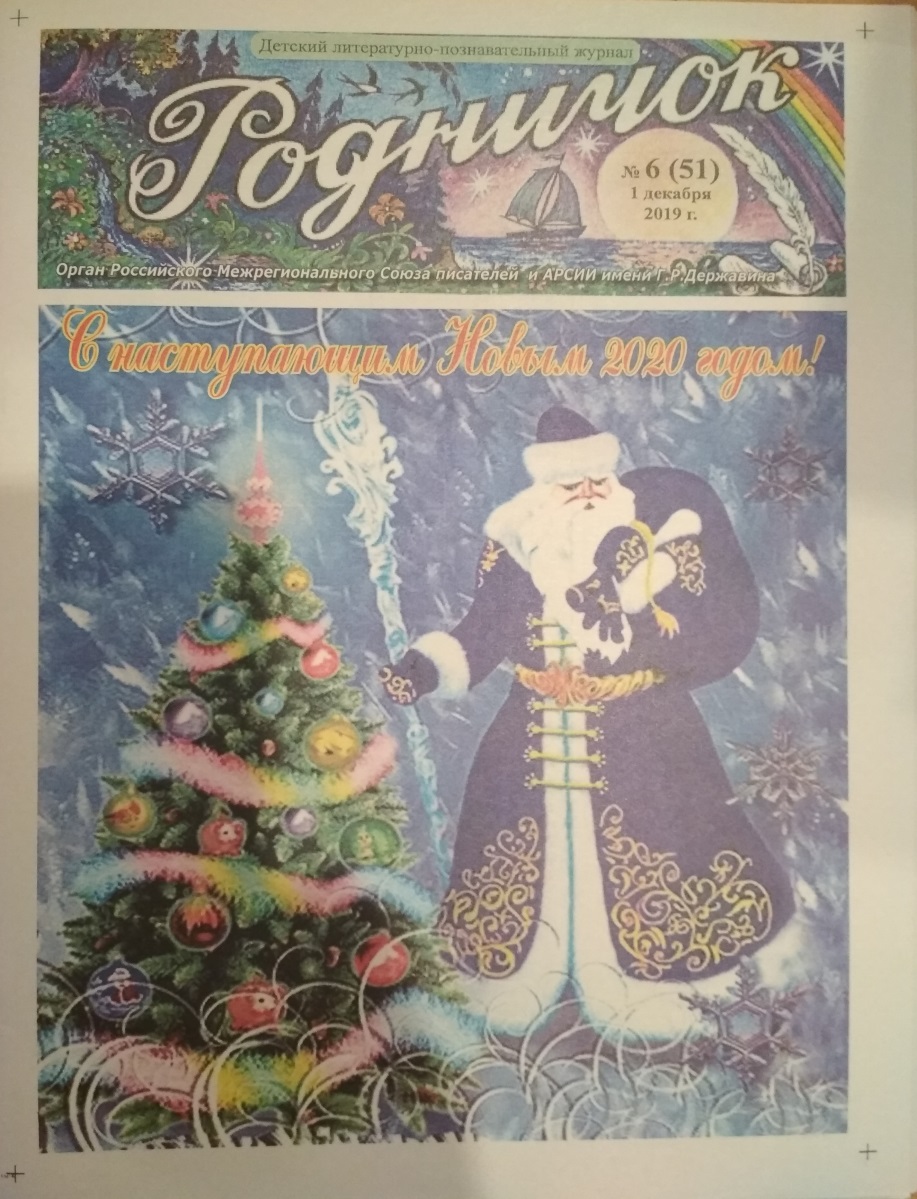 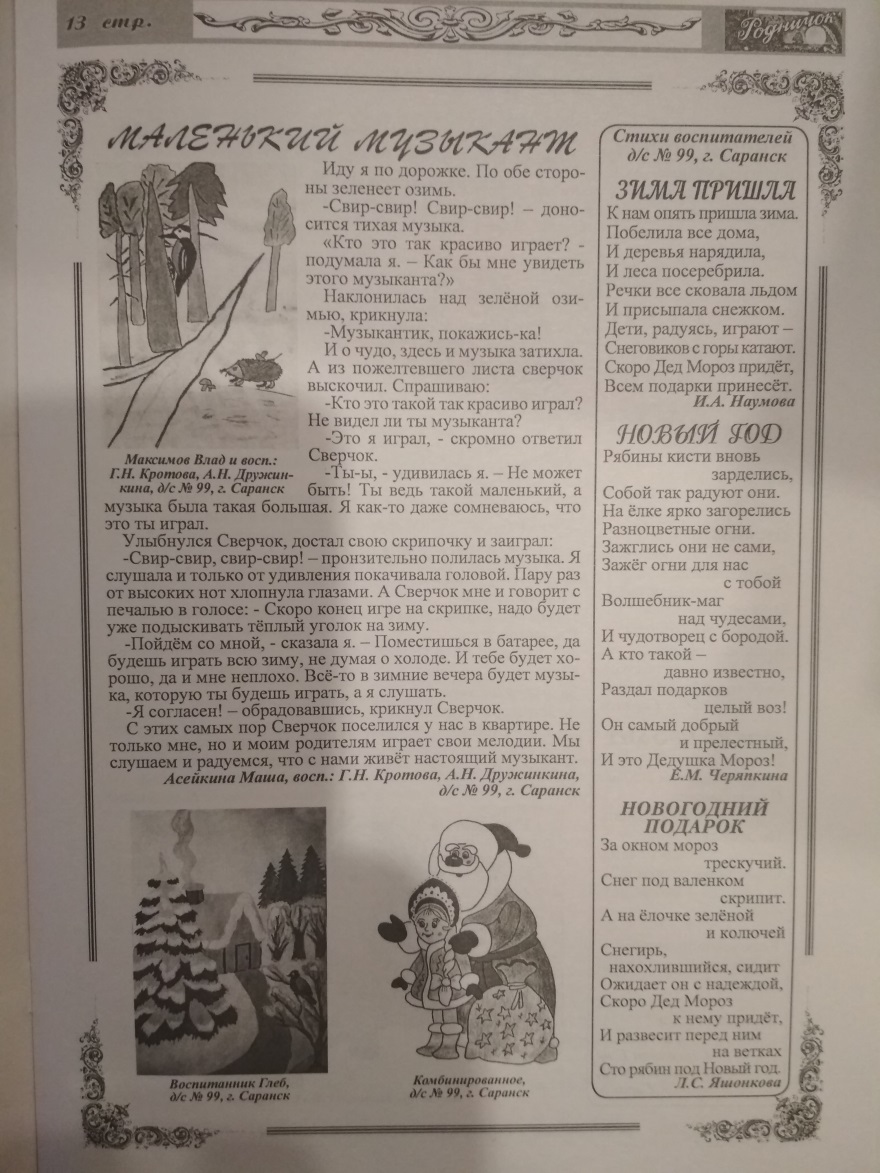 7.Наличие авторских программ, методических пособий, методических рекомендаций
7.Наличие авторских программ, методических пособий, методических рекомендаций
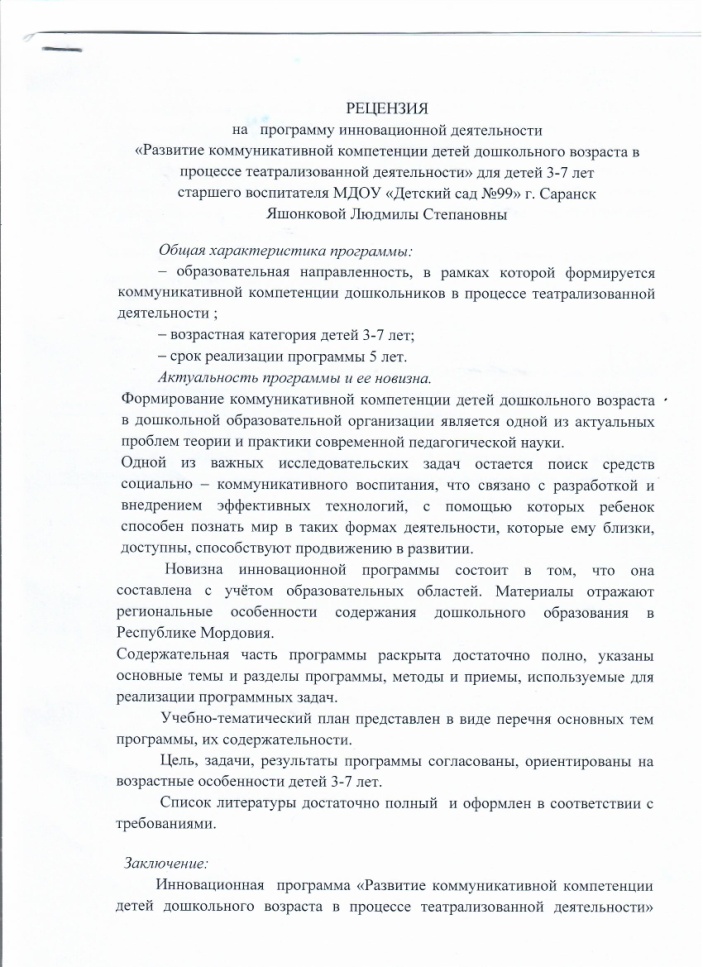 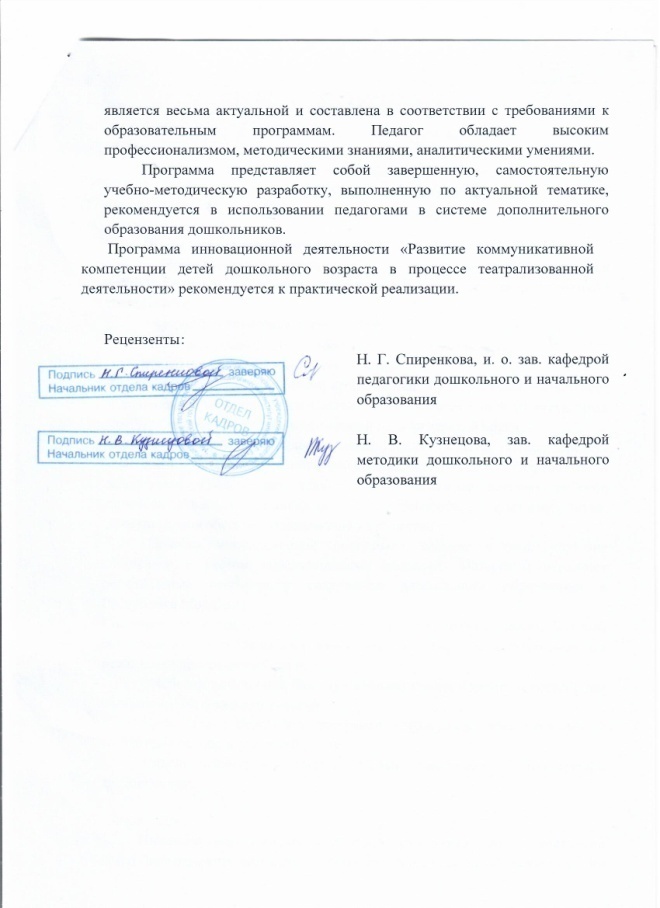 8. Выступления на заседаниях методических советов, научно-практических конференциях, педагогических чтениях, семинарах, секциях, форумах, радиопередачах (очно)
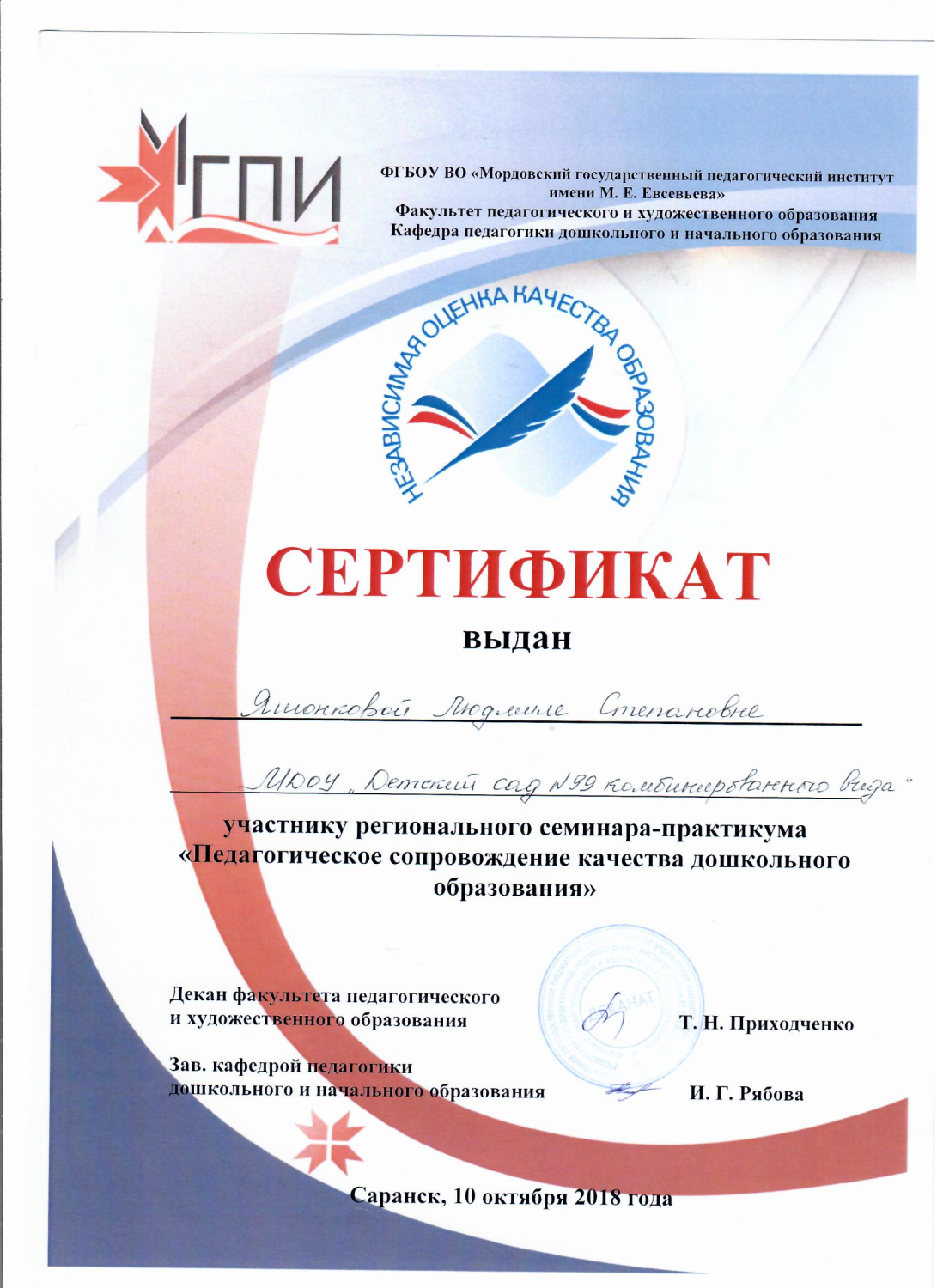 8. Выступления на заседаниях методических советов, научно-практических конференциях, педагогических чтениях, семинарах, секциях, форумах, радиопередачах (очно)
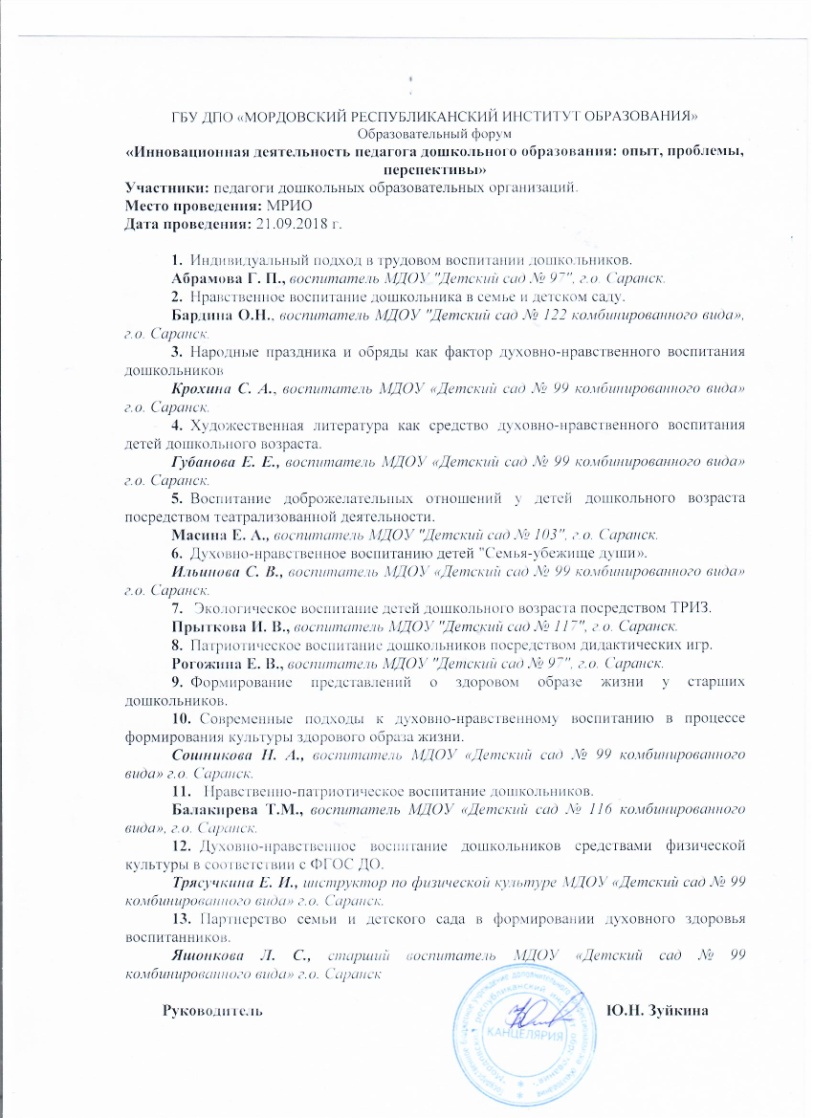 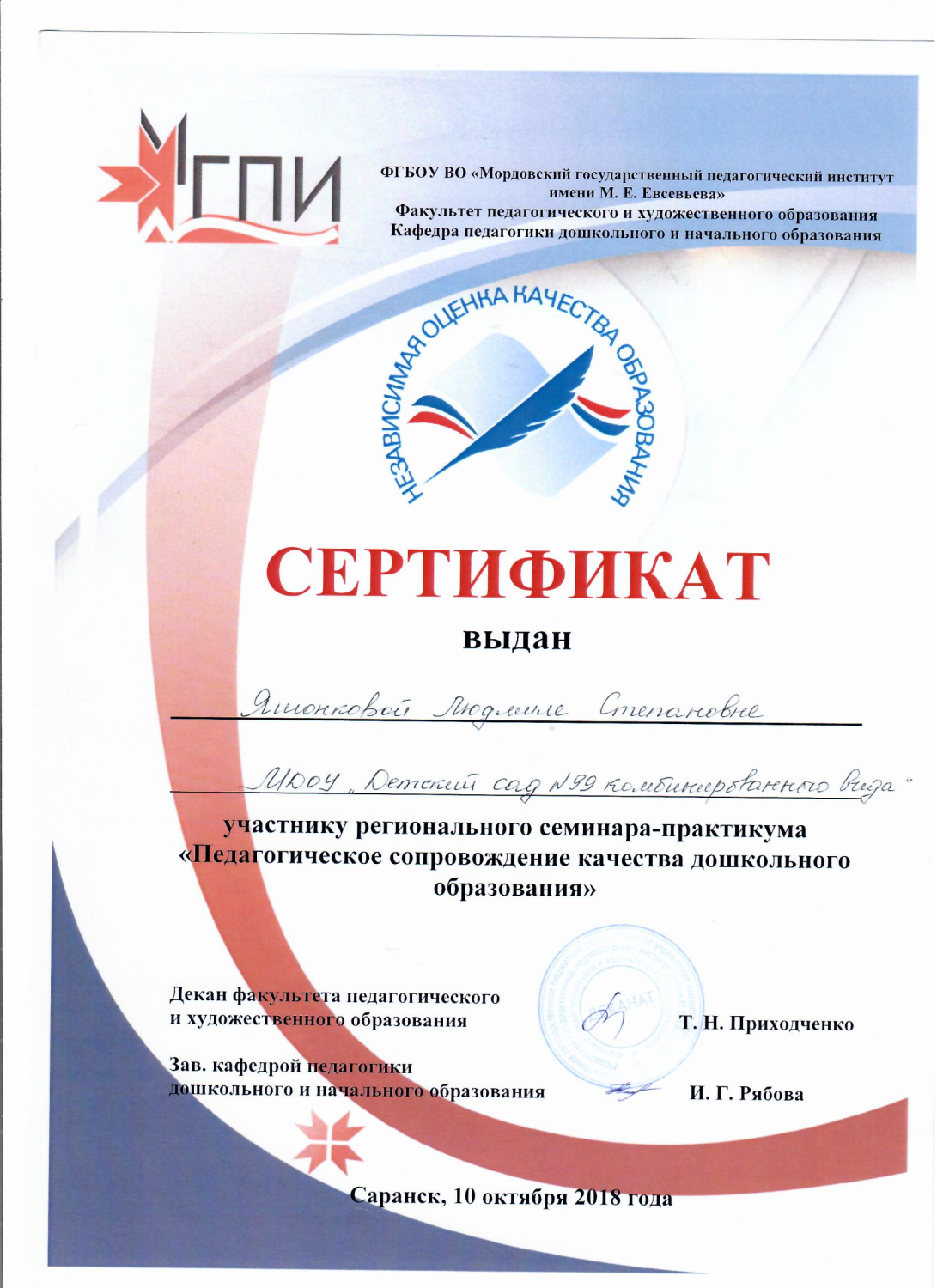 8.Выступления на заседаниях методических советов, научно-практических конференциях, педагогических чтениях, семинарах, секциях, форумах, радиопередачах (очно)
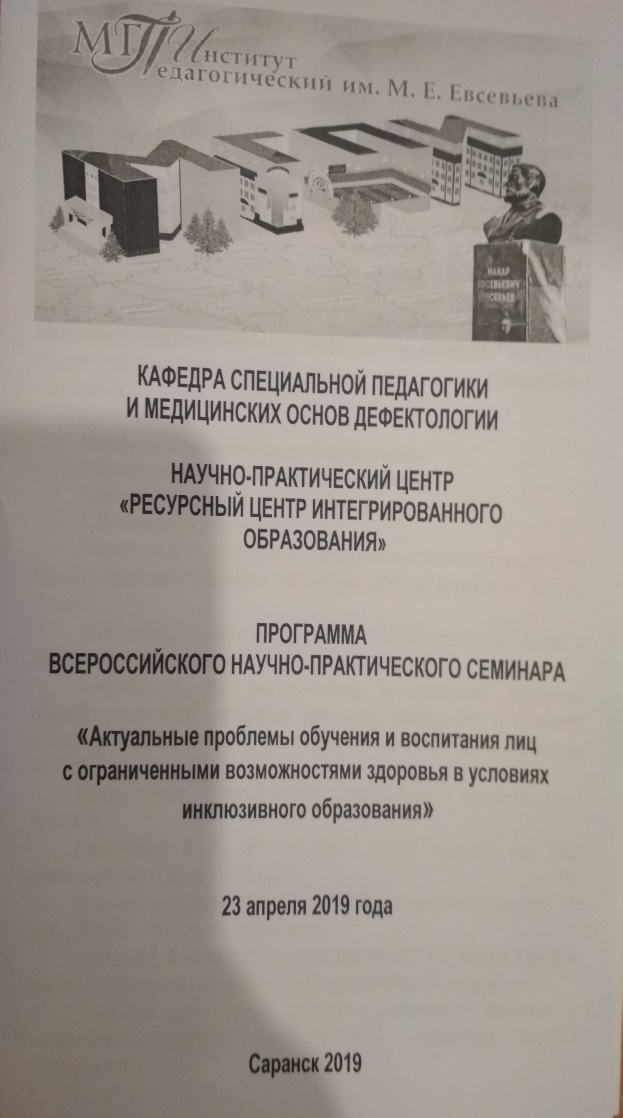 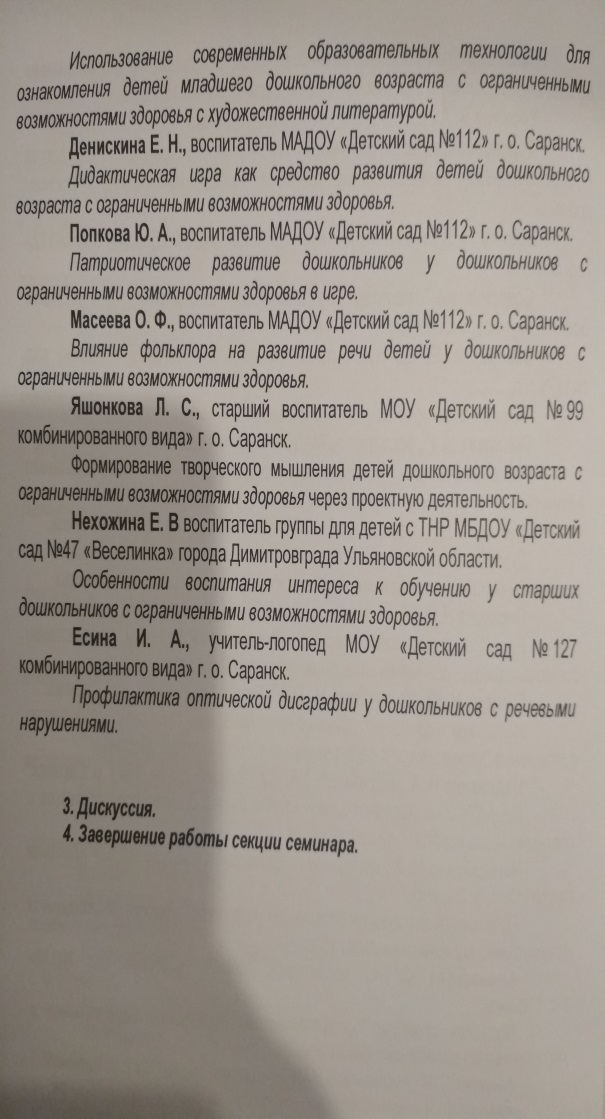 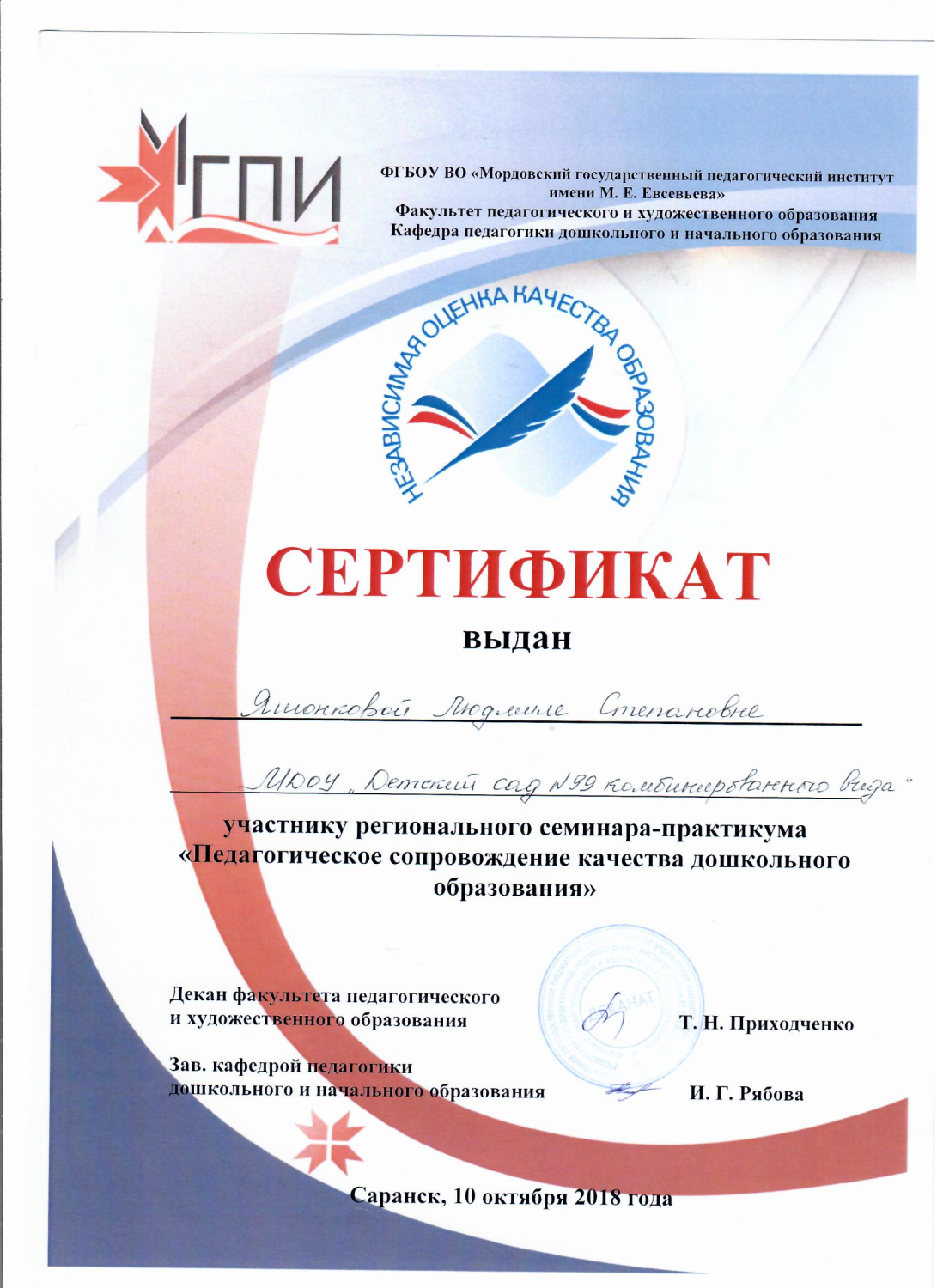 8.Выступления на заседаниях методических советов, научно-практических конференциях, педагогических чтениях, семинарах, секциях, форумах, радиопередачах (очно)
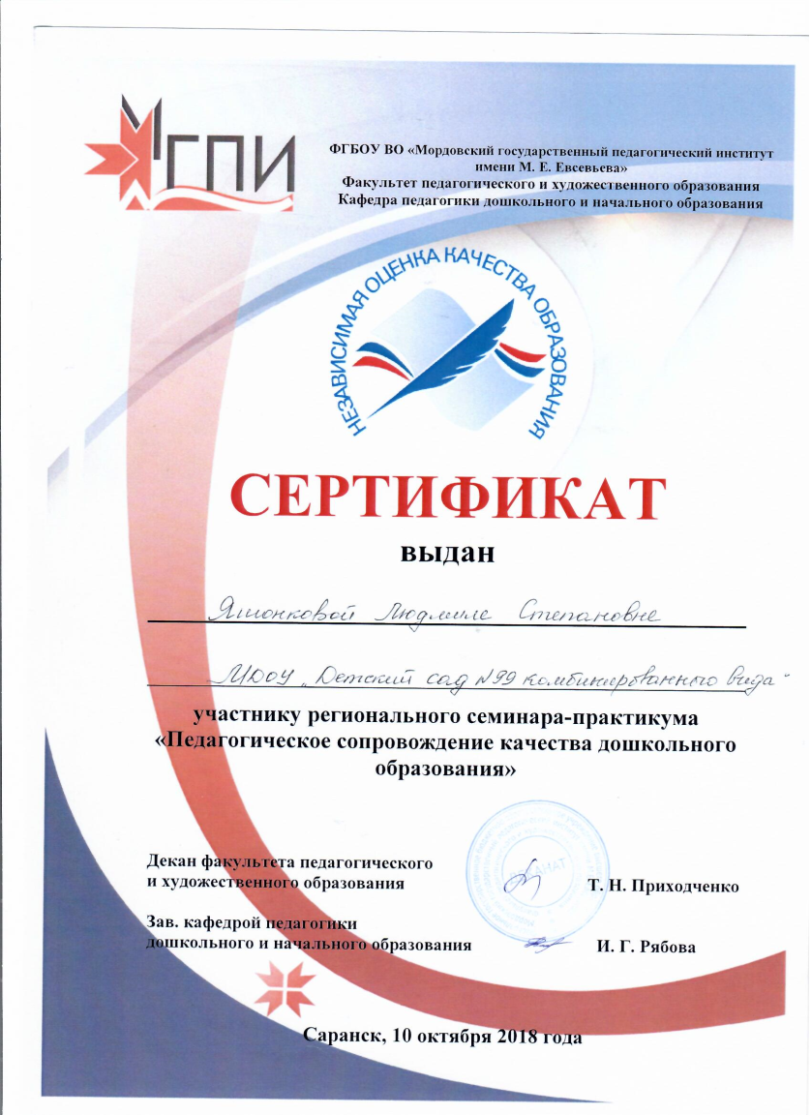 9.Проведение  старшим воспитателем открытых занятий, мастер-классов, мероприятий
9.Проведение  старшим воспитателем открытых занятий, мастер-классов, мероприятий
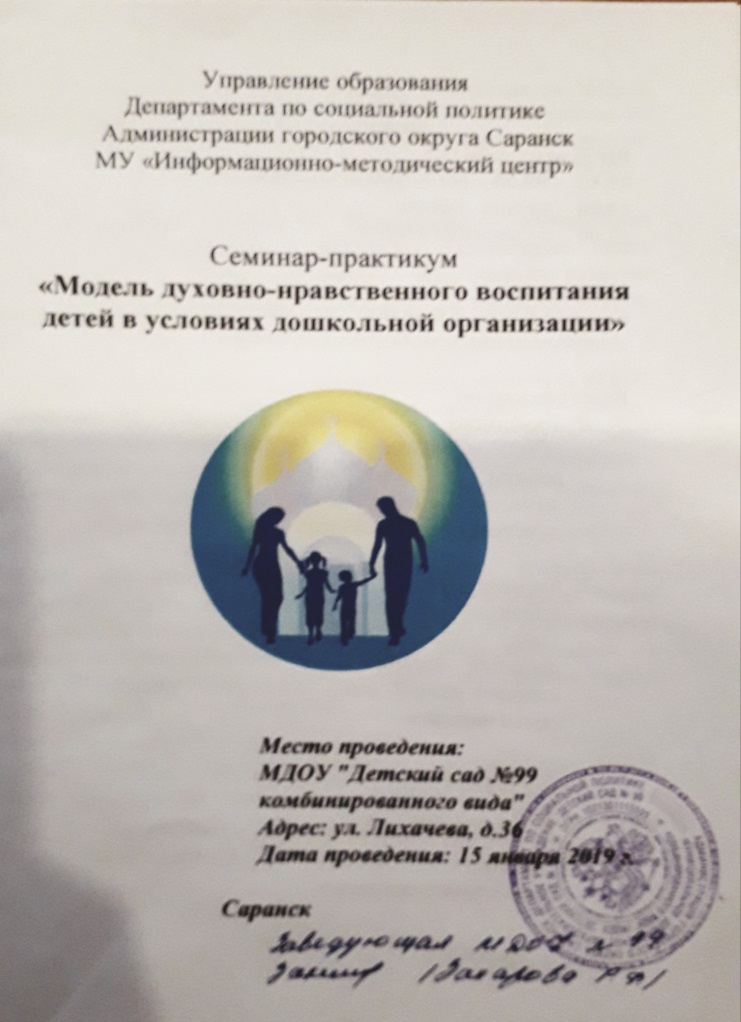 9.Проведение  старшим воспитателем открытых занятий, мастер-классов, мероприятий
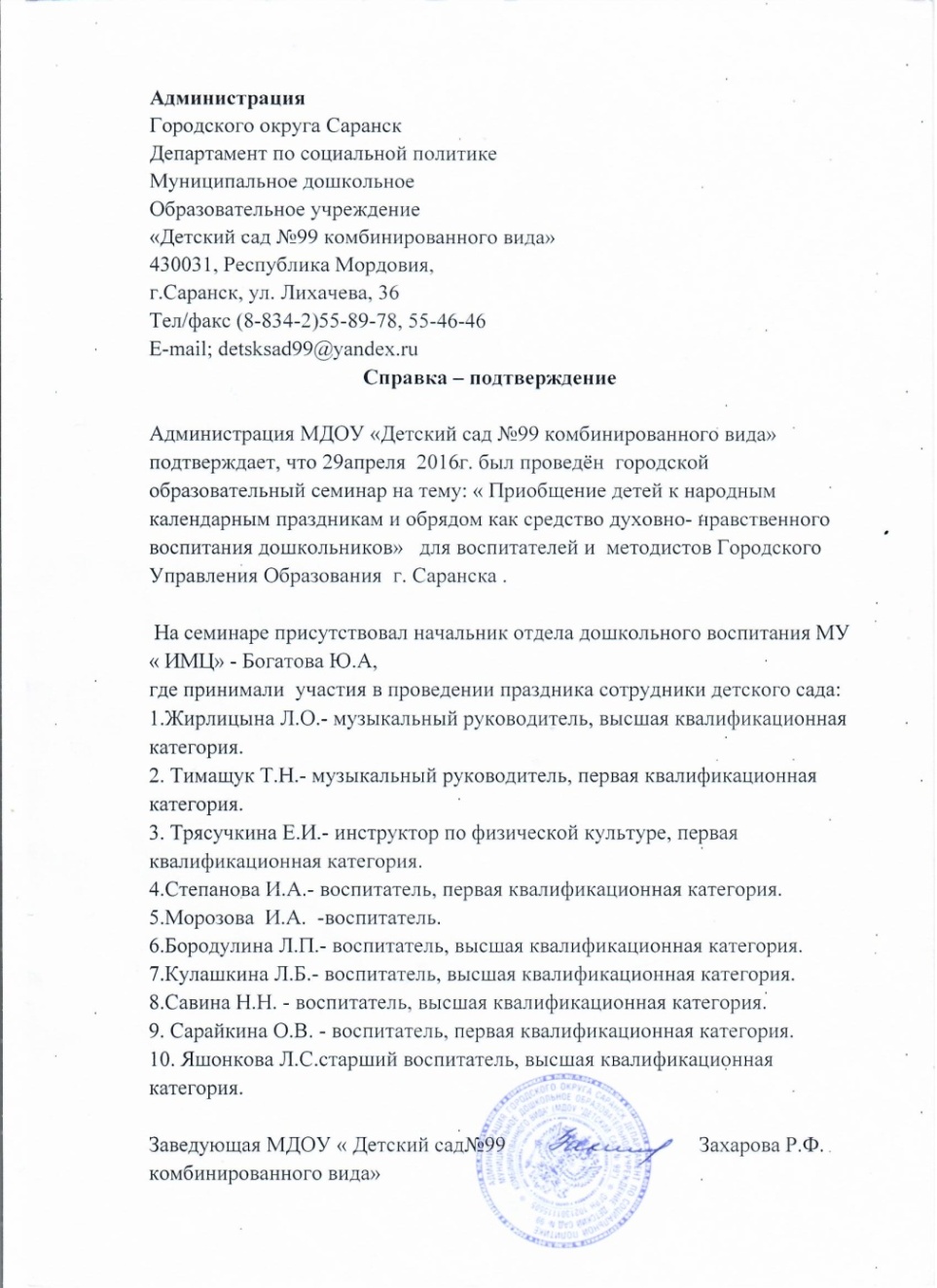 9.Проведение  старшим воспитателем открытых занятий, мастер-классов, мероприятий
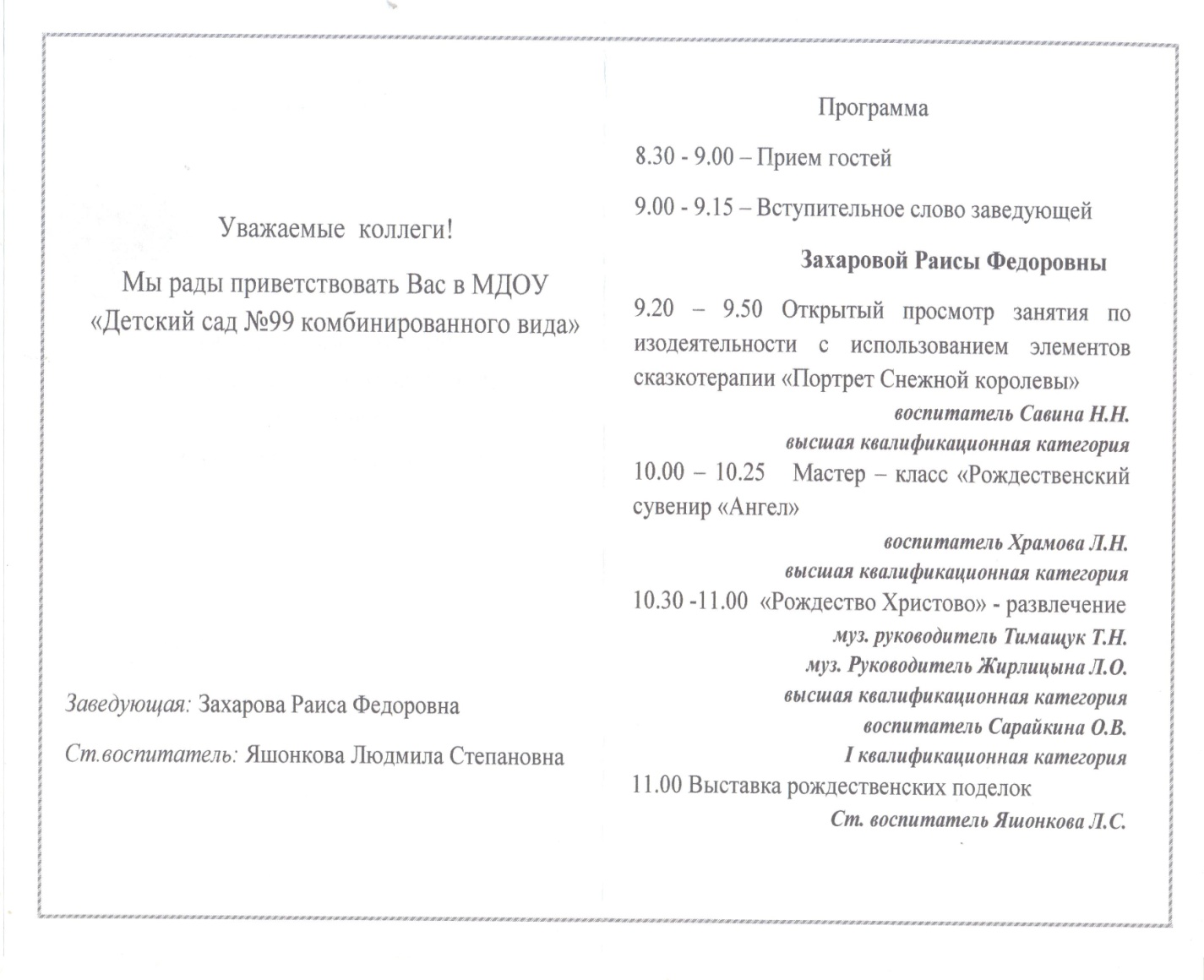 10.Экспертная деятельность
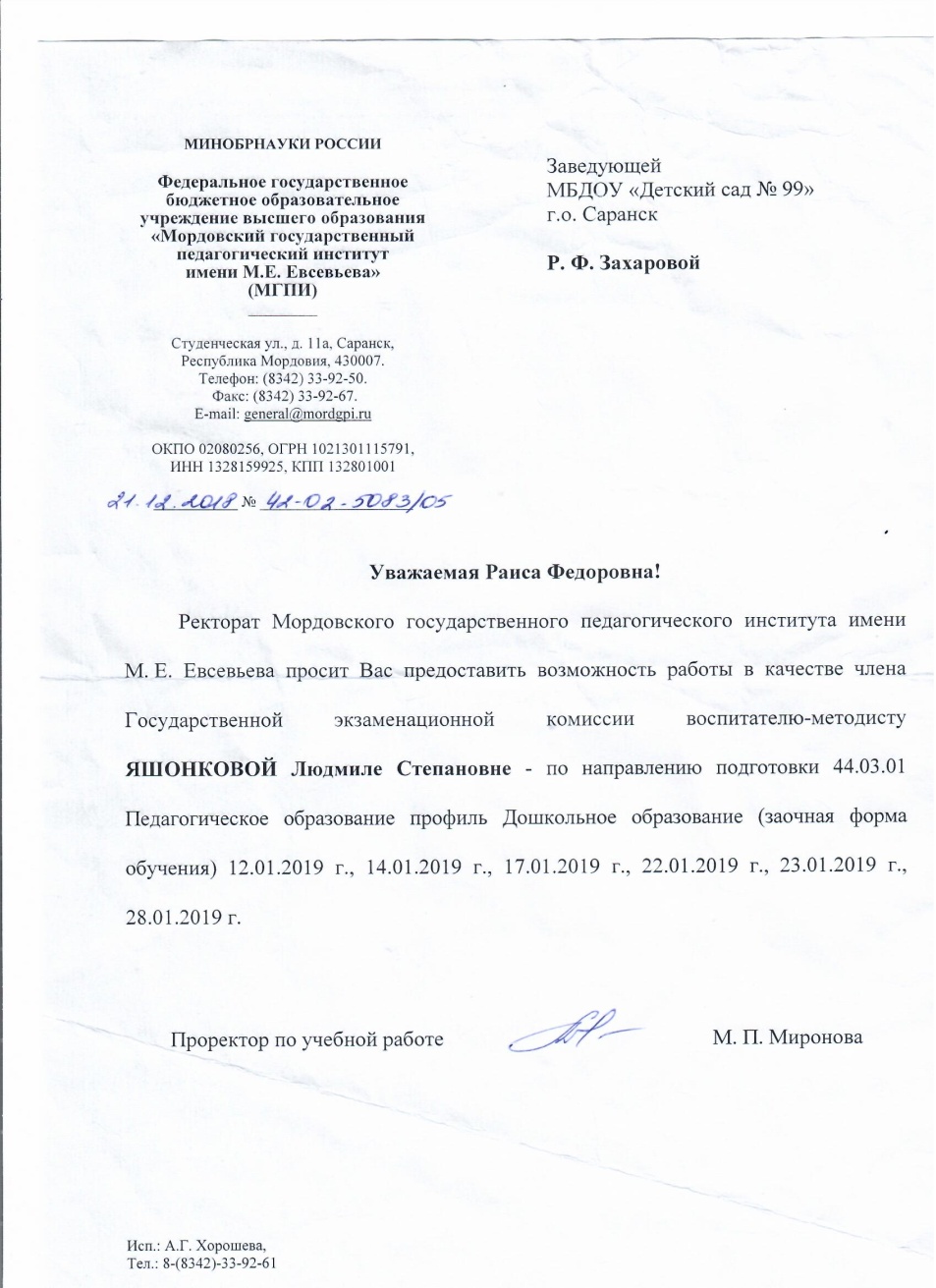 10.Экспертная деятельность
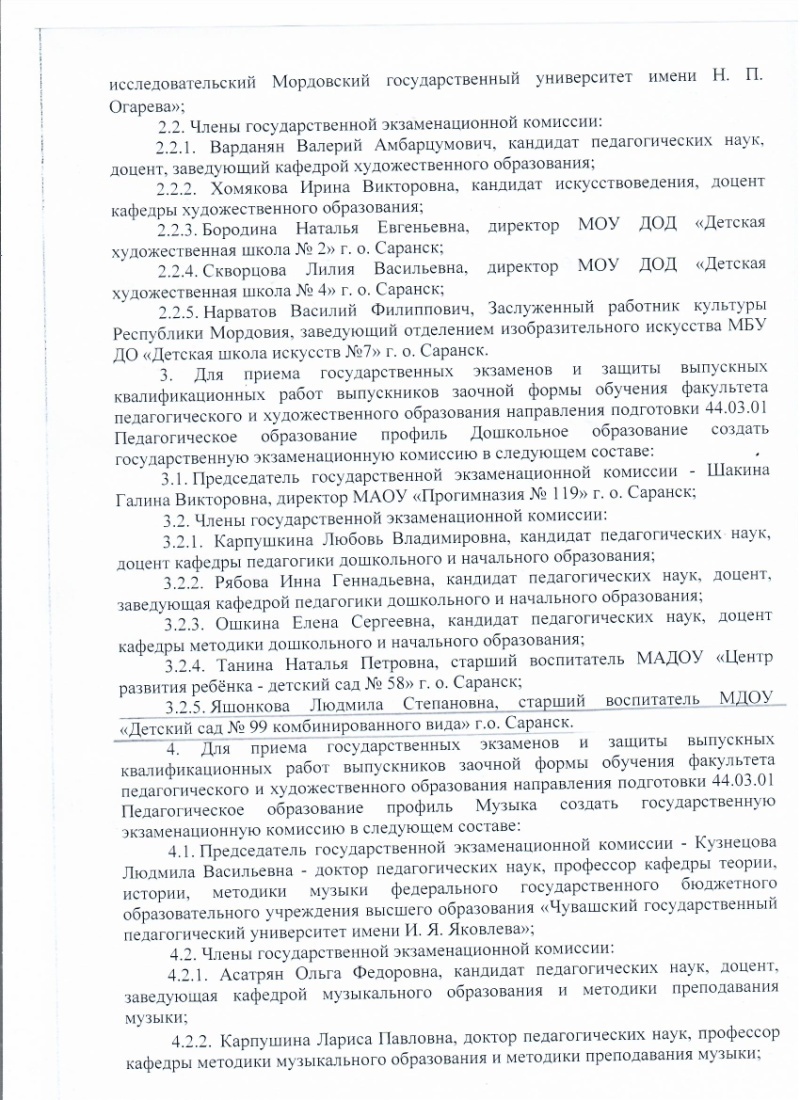 10.Экспертная деятельность
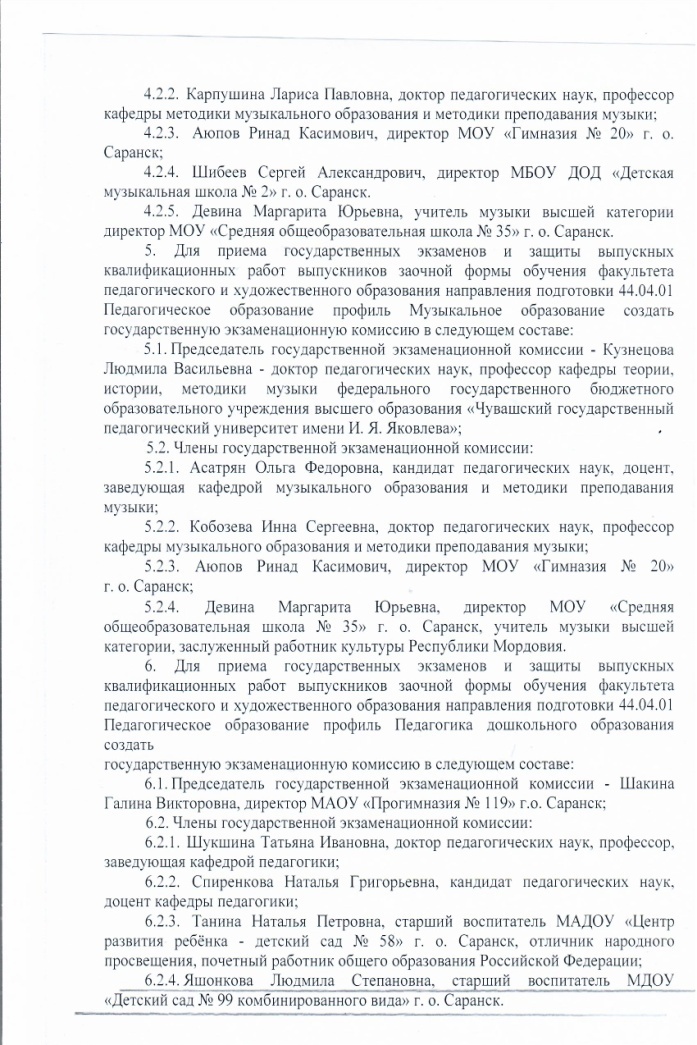 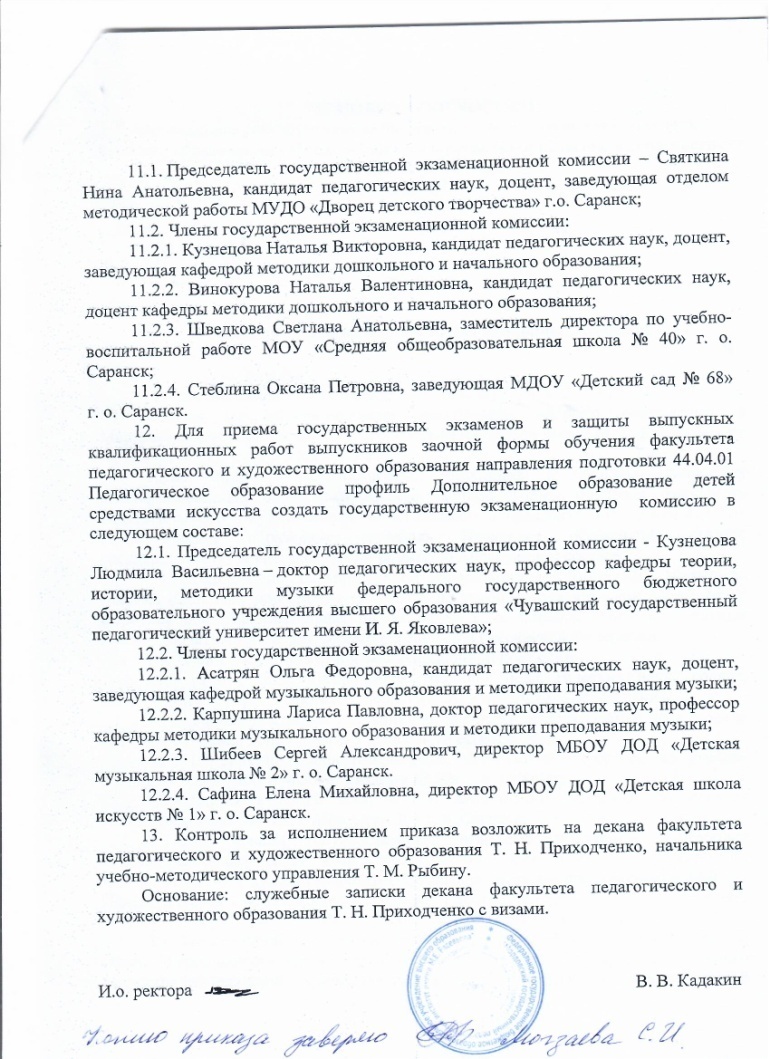 11. Общественно-педагогическая активность: участие в работе педагогических сообществ, комиссиях,  жюри конкурсов
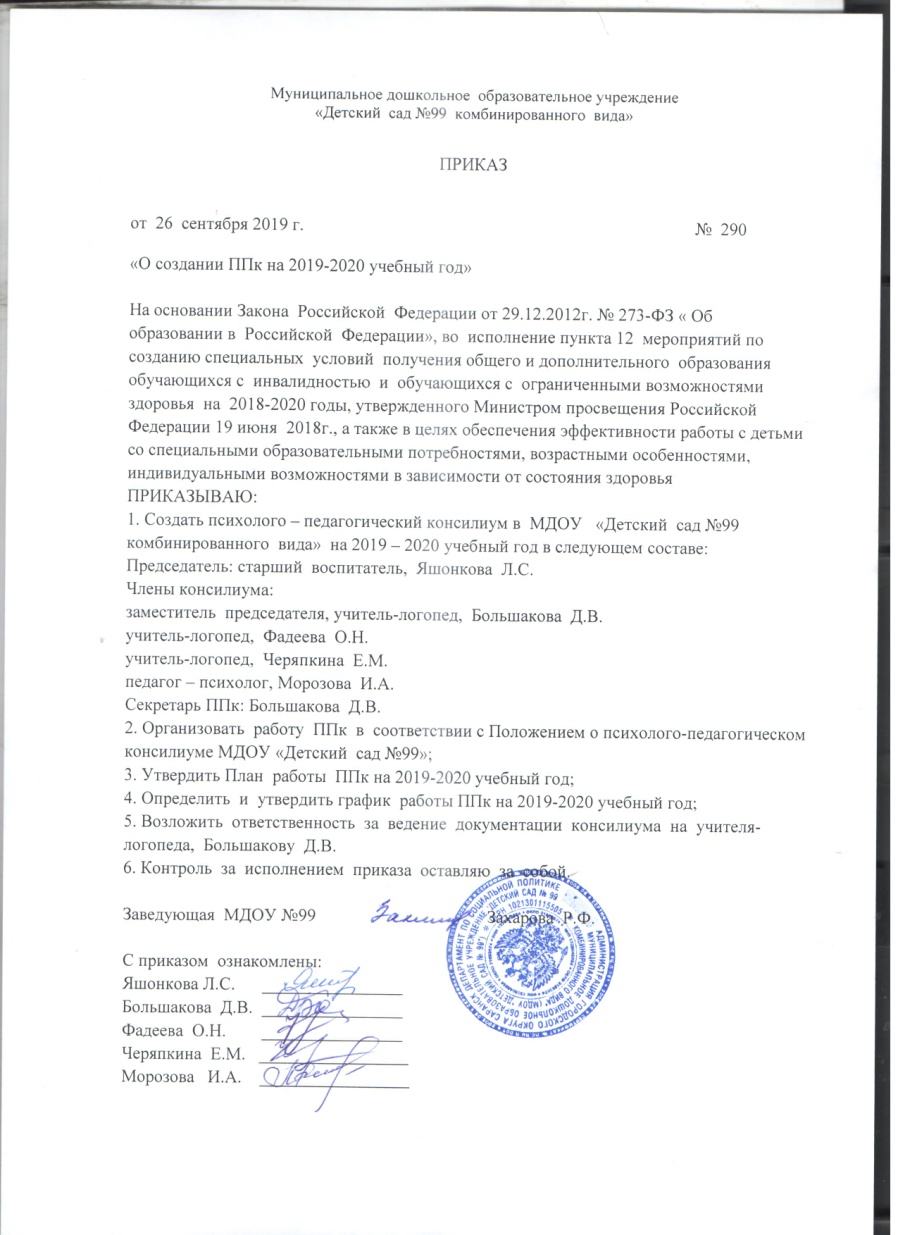 11. Общественно-педагогическая активность: участие в работе педагогических сообществ, комиссиях,  жюри конкурсов
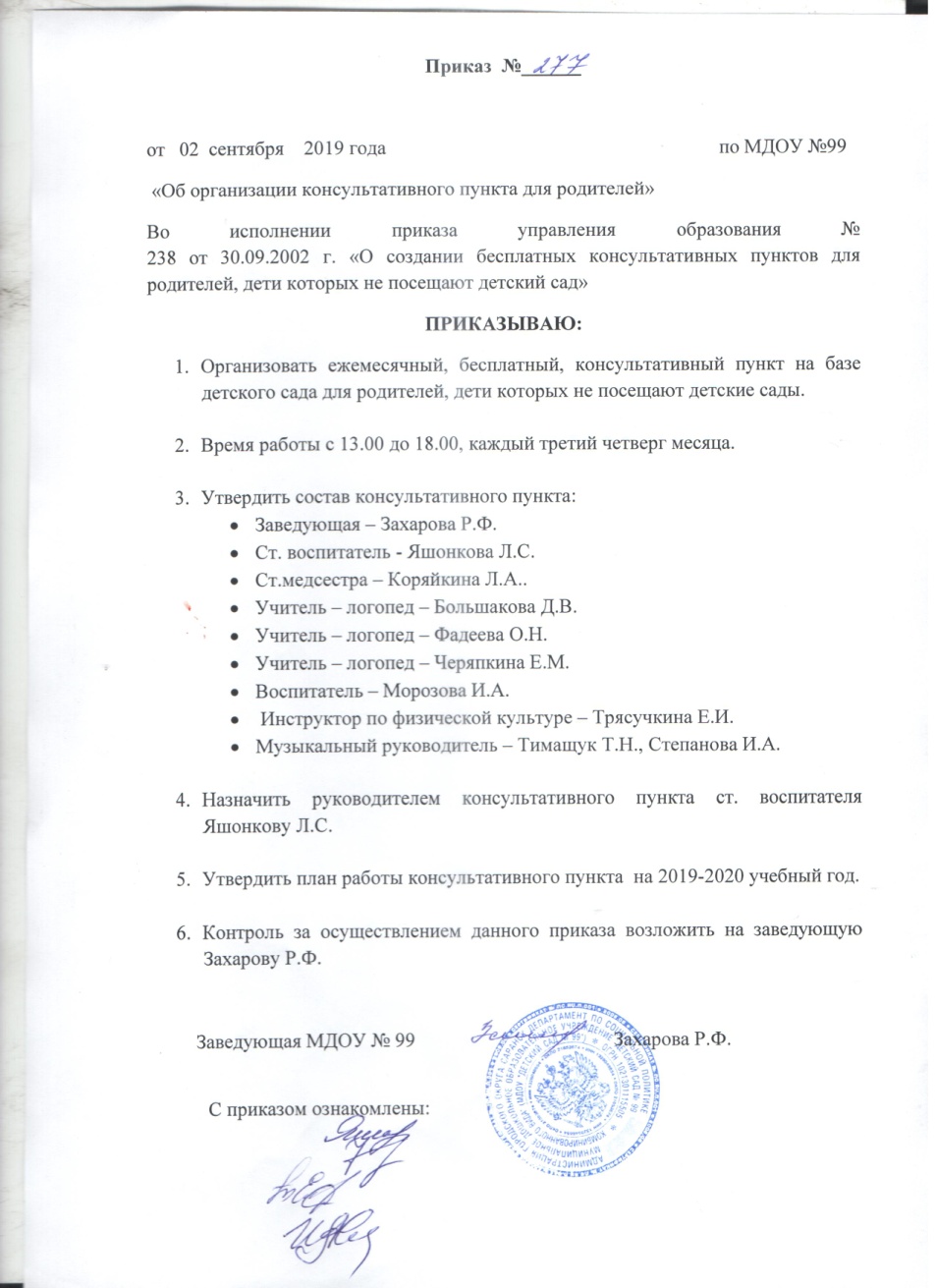 11. Общественно-педагогическая активность: участие в работе педагогических сообществ, комиссиях,  жюри конкурсов
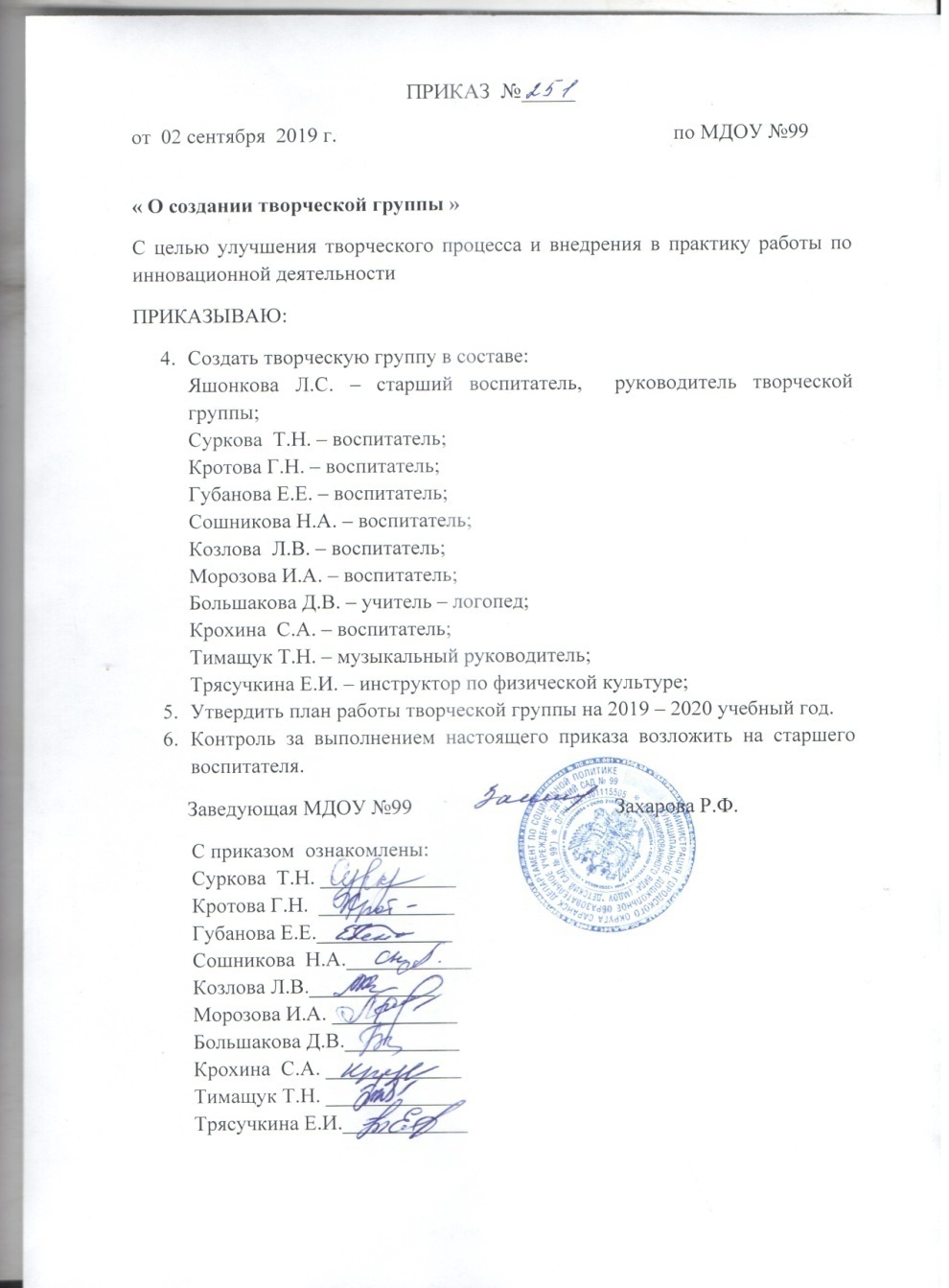 11. Общественно-педагогическая активность: участие в работе педагогических сообществ, комиссиях,  жюри конкурсов
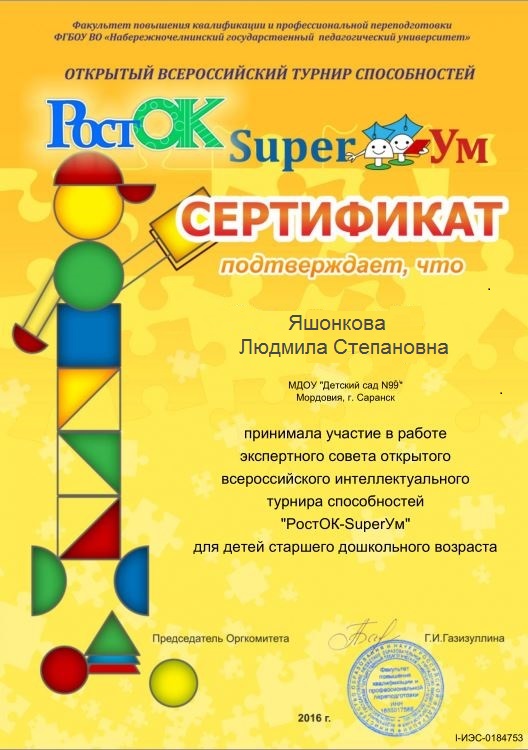 12. Личное участие в профессиональных конкурсах
12. Личное участие в профессиональных конкурсах
13. Награды и поощрения
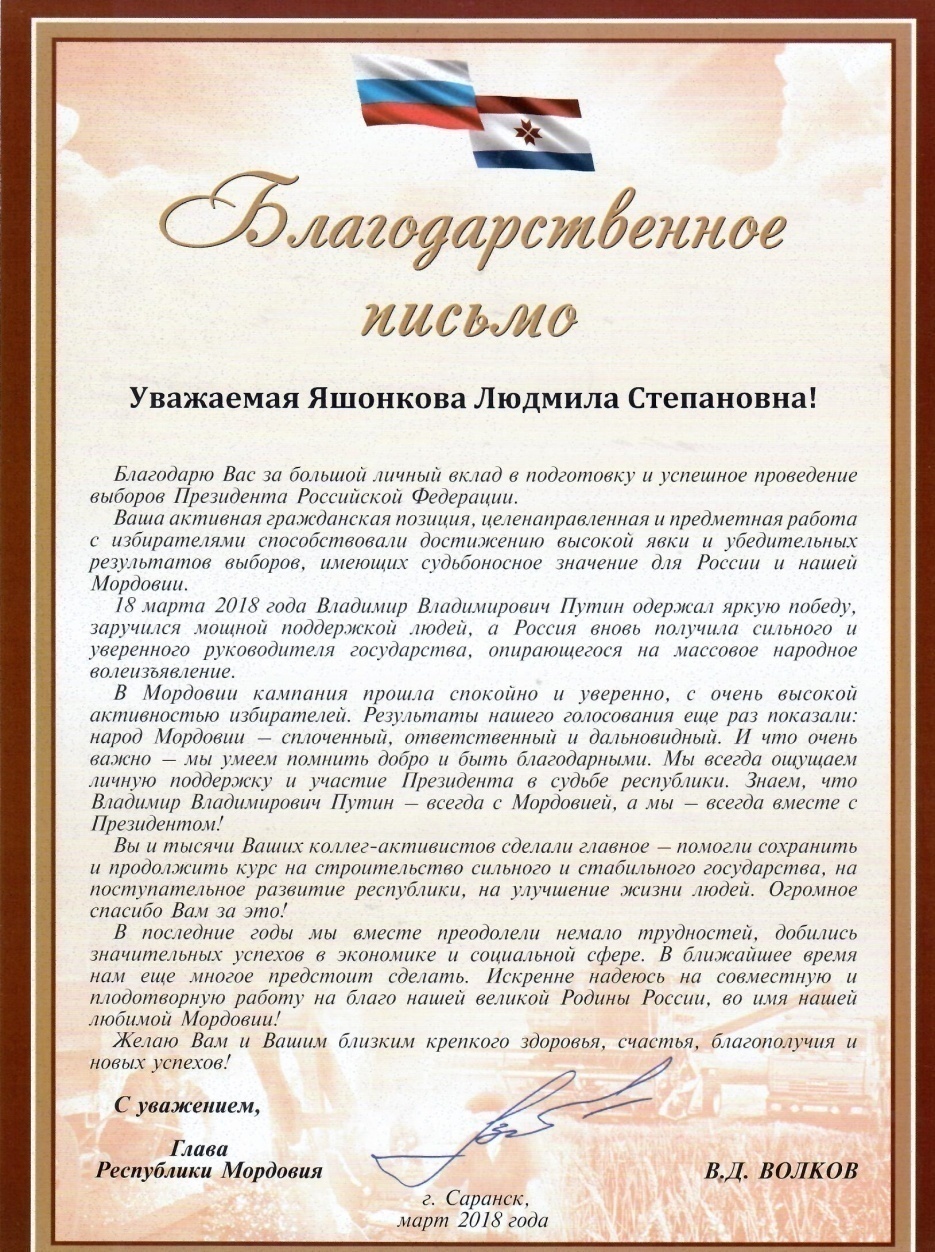 13. Награды и поощрения
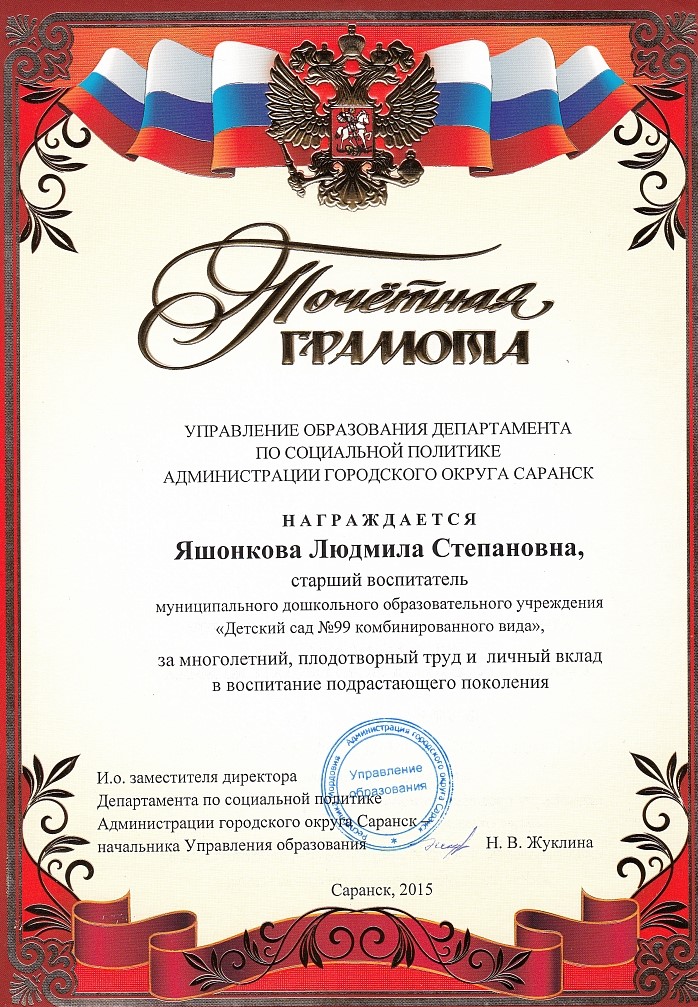 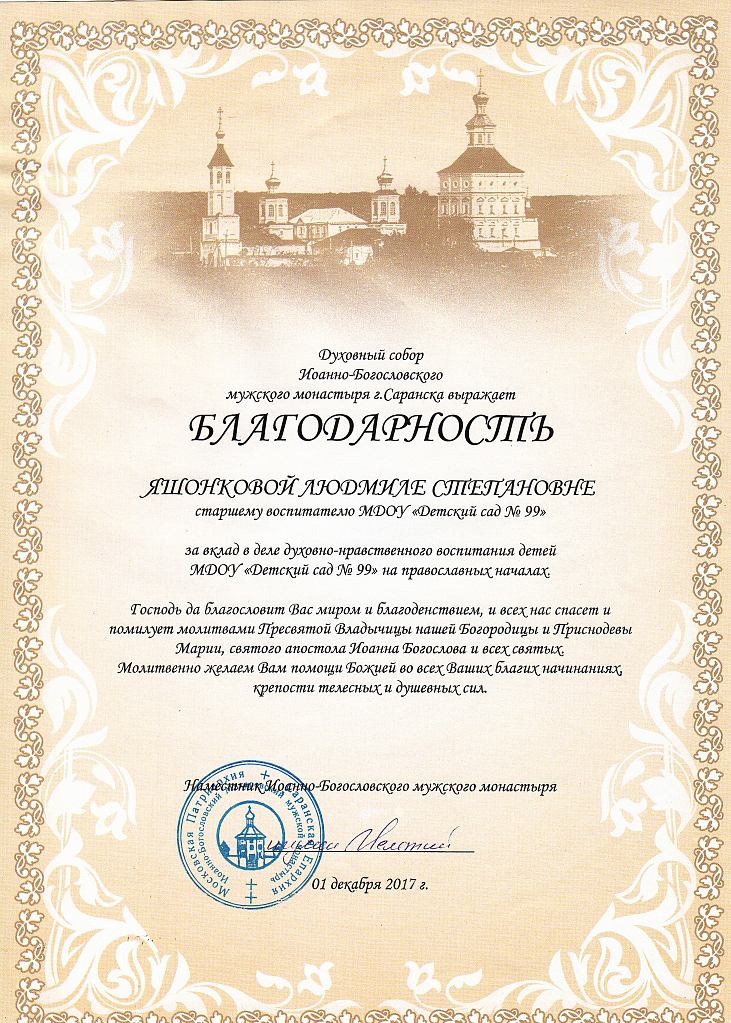 т
13. Награды и поощрения
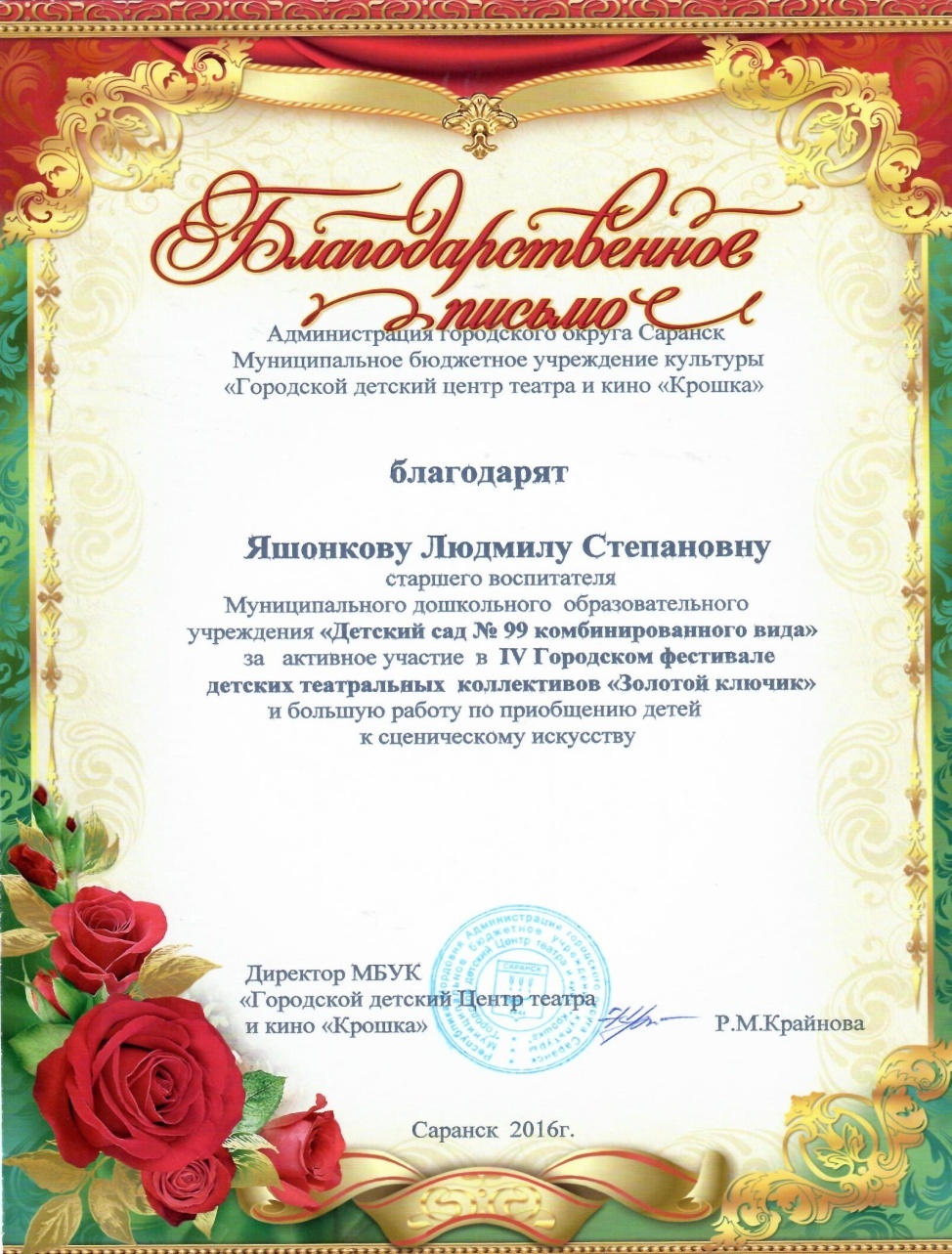 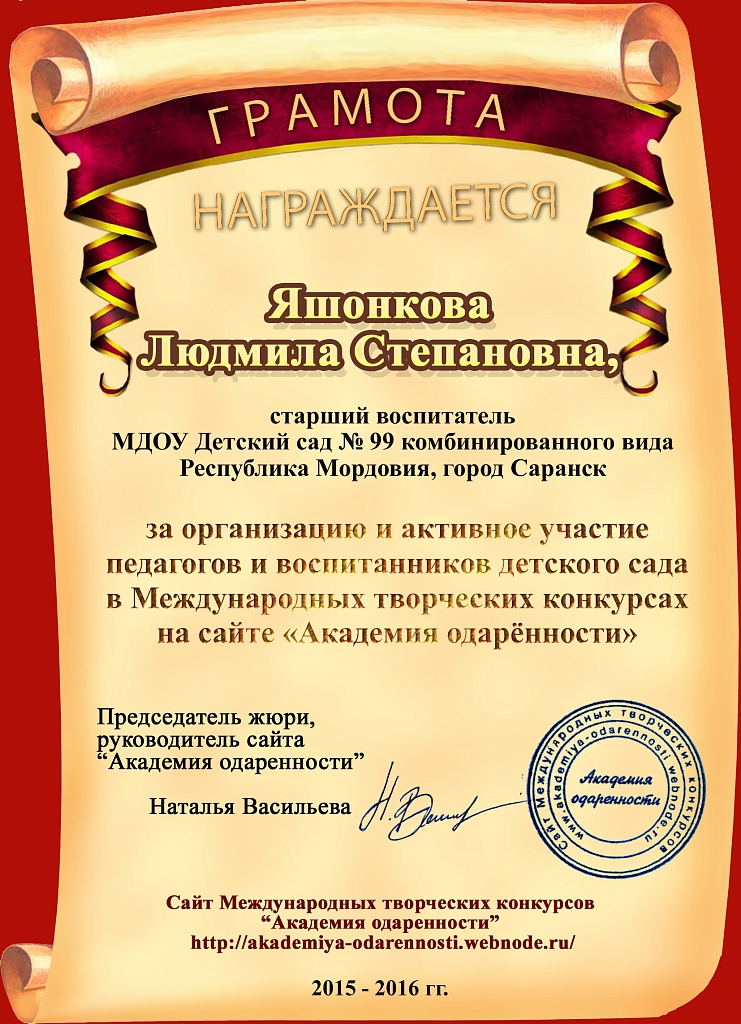 т
13. Награды и поощрения
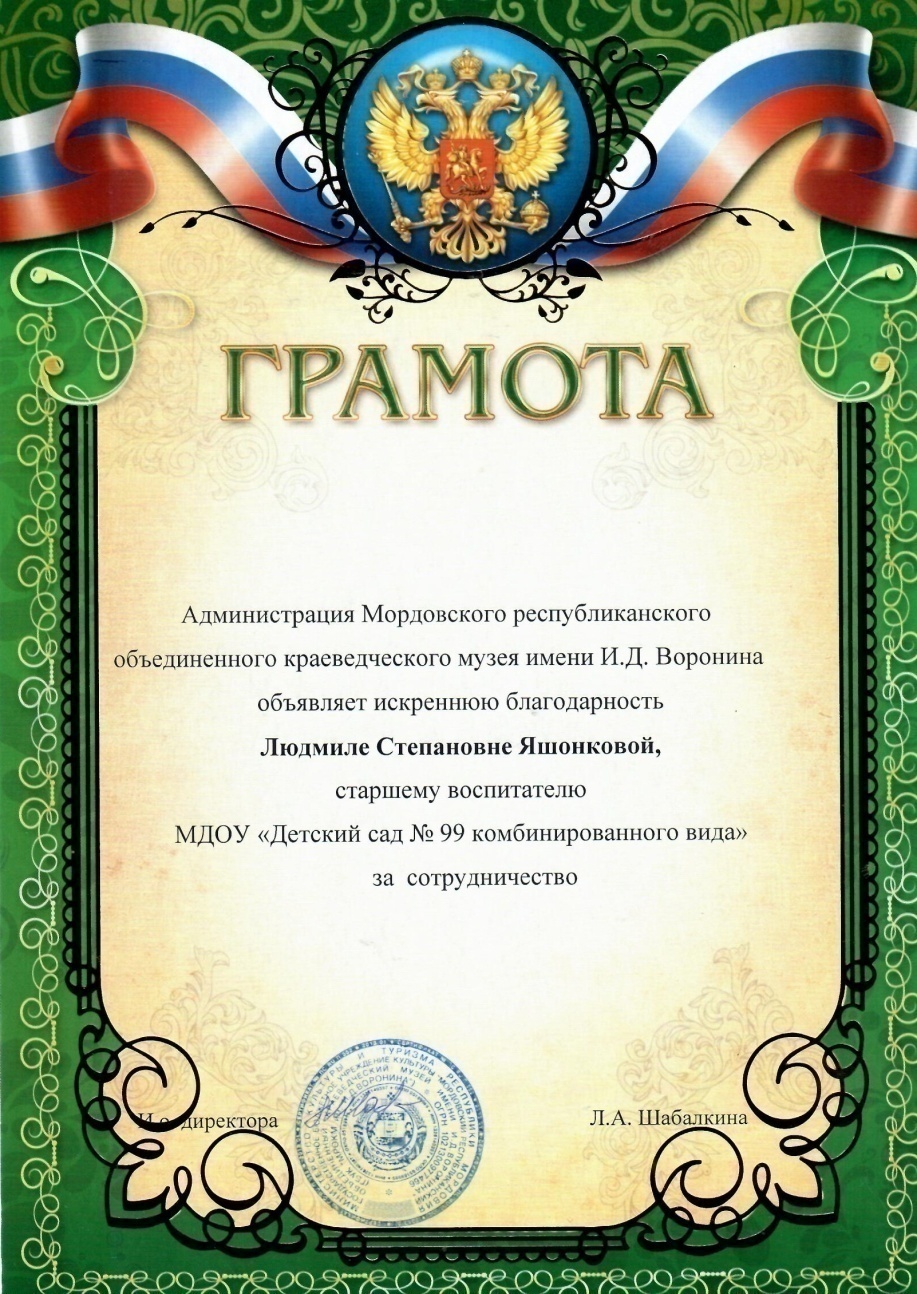 13. Награды и поощрения
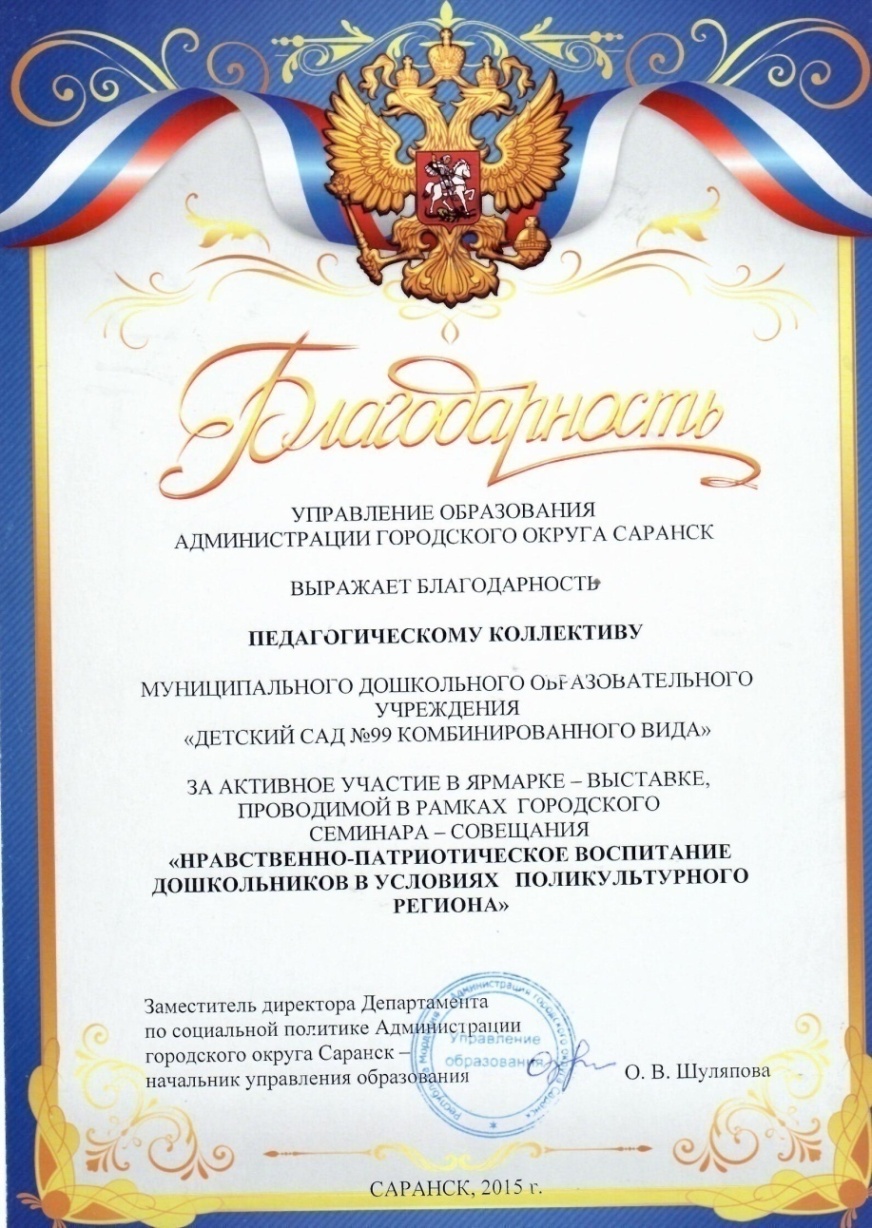